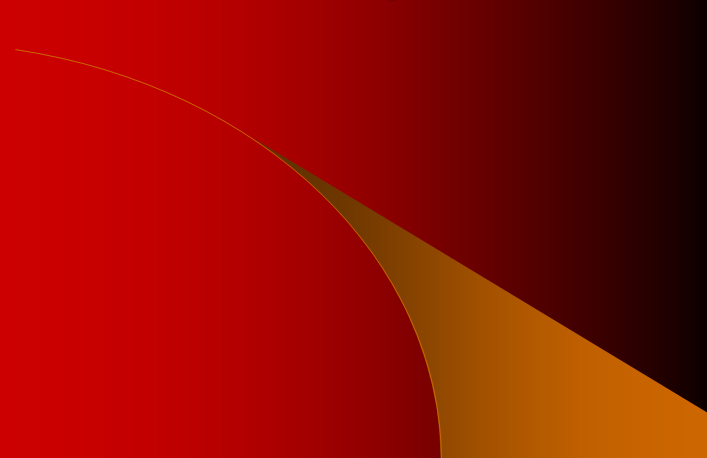 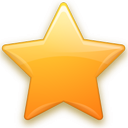 «Взлёт»
Центр гражданского и патриотического
 воспитания
 Невского района
 Санкт-Петербурга
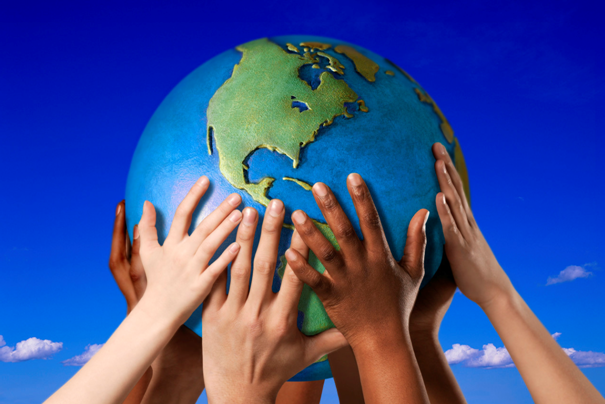 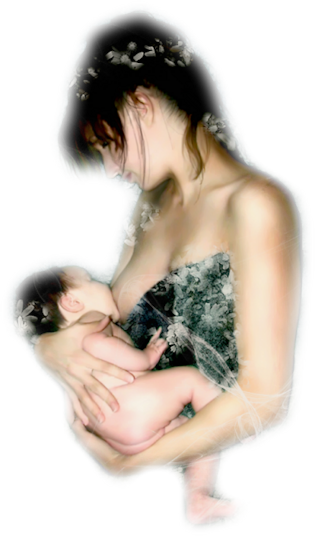 День
матери
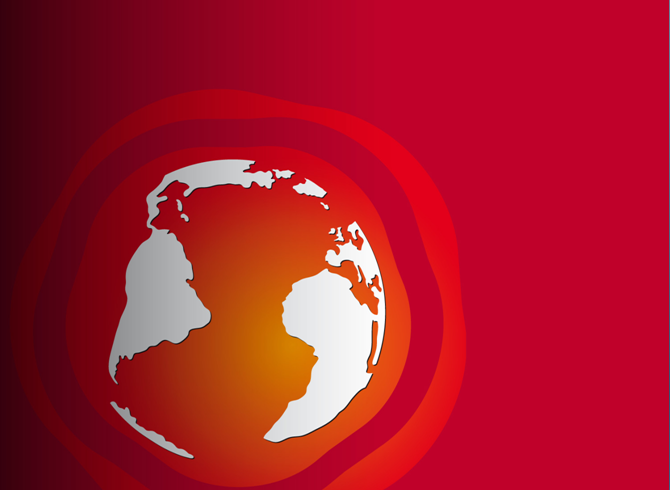 Во многих странах мира отмечают День матери, правда, в разное время (в России - в последнее воскресенье ноября; в Белоруссии - 14 октября; на Украине, в Эстонии и в США - во второе воскресенье мая...).  При этом, в отличие от 8 марта, в День матери чествуются именно матери, а не все представительницы слабого пола. Этому празднику уже более ста лет.
День матери
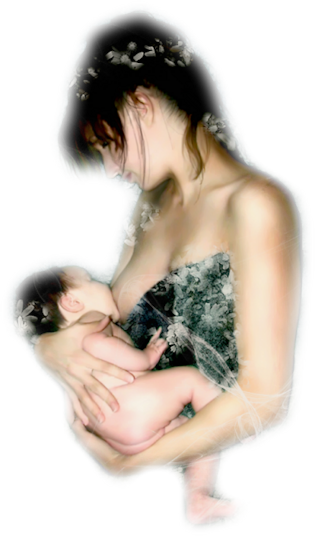 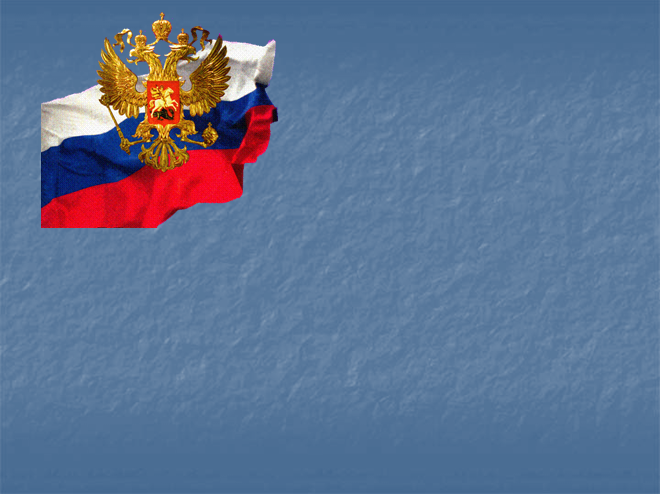 Установленный Указом Президента Российской Федерации Б.Н. Ельцина № 120 «О Дне матери» от 30 января 1998 года, он празднуется в последнее воскресенье ноября, воздавая должное материнскому труду и их бескорыстной жертве ради блага своих детей.
Текст Указа очень короток: «В целях повышения социальной значимости материнства постановляю: 
Установить праздник — День матери и отмечать его в последнее воскресенье ноября. 
2. Настоящий Указ вступает в силу со дня его официального опубликования».
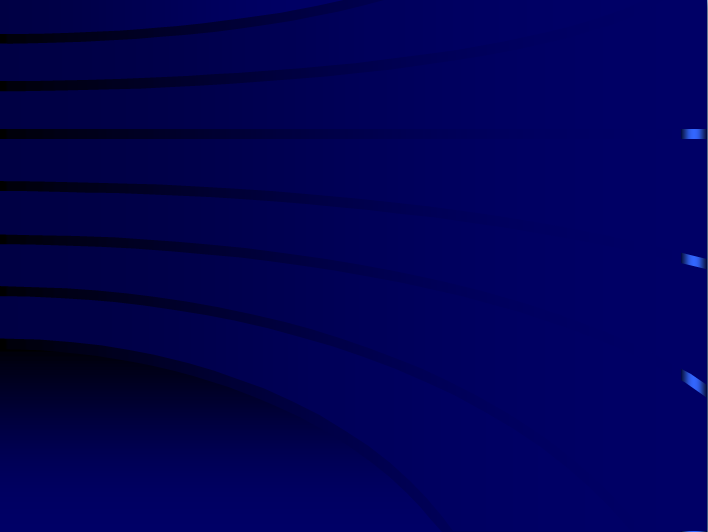 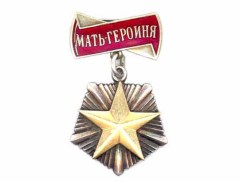 8 июля 1944 года Президиум Верховного Совета СССР учредил почетное звание и орден «Мать-героиня», а также орден  «Материнская слава» и «Медаль материнства».
Звание и орден «Мать-героиня» были введены в качестве награды матерям, родившим и воспитавшим не менее 10 детей (при этом возраст последнего ребенка должен составлять не менее 1 года, остальные 9 и более старшие дети должны быть живы).
Орден "Мать-Героиня"
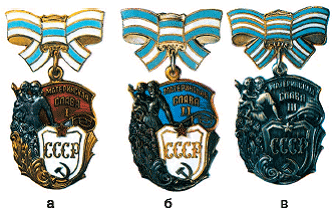 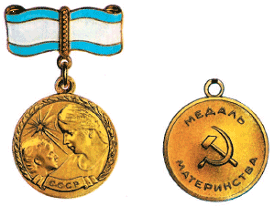 Орденами «Материнская слава» при аналогичных условиях награждались матери 9–7 детей, а «Медалью материнства» – 6 и 5 детей.
Орден «Материнская слава» 
а) 1-й степени, 
б) 2-й степени, 
в) 3-й степени
«Медаль материнства»
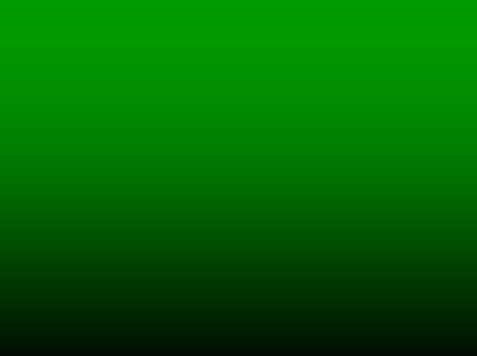 Орден «Родительская слава» 
                           Орден «Родительская слава» учрежден 
                             Указом  Президента РФ от 13 мая 2008 г. № 775.
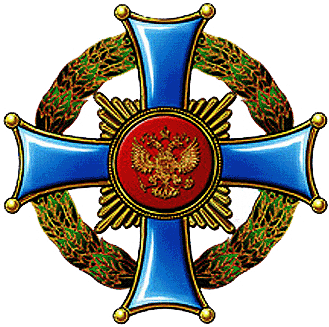 Медаль ордена «Родительская слава»  учреждена Указом  Президента РФ от  7 сентября 2010 г. № 1099
Орденом "Родительская слава" награждаются родители (усыновители), состоящие в браке, заключенном в органах записи актов гражданского состояния, либо, в случае неполной семьи, один из родителей (усыновителей), которые воспитывают и (или) воспитали семерых и более детей.
Орден «Родительская
слава»
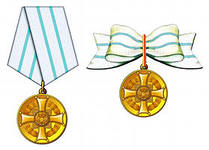 Медалью ордена "Родительская слава" награждаются родители (усыновители), состоящие в браке, заключенном в органах записи актов гражданского состояния, либо, в случае неполной семьи, один из родителей (усыновителей), которые воспитывают и (или) воспитали четверых и более детей.
Медаль 
Ордена
«Родительская
слава»
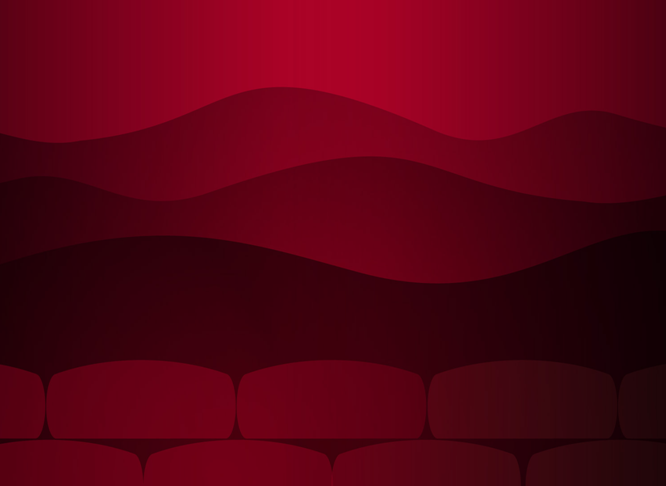 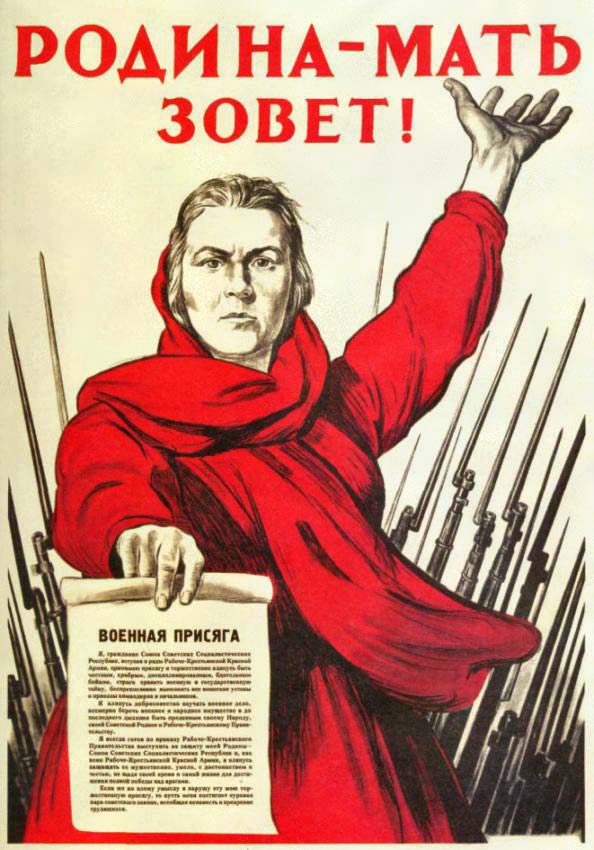 На плакате «Родина-мать зовет!» Ираклия Тоидзе, появившемся в конце июня 1941 года, изображен собирательный образ матери, призывающей на помощь своих сыновей. 

       Этот плакат, пожалуй, главное графическое произведение Великой Отечественной войны.
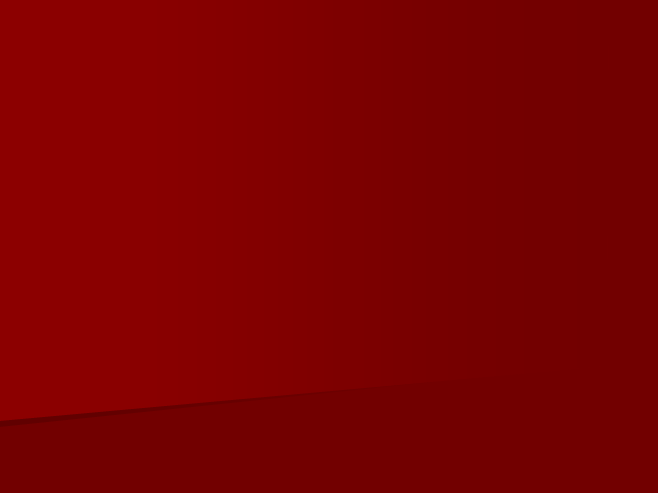 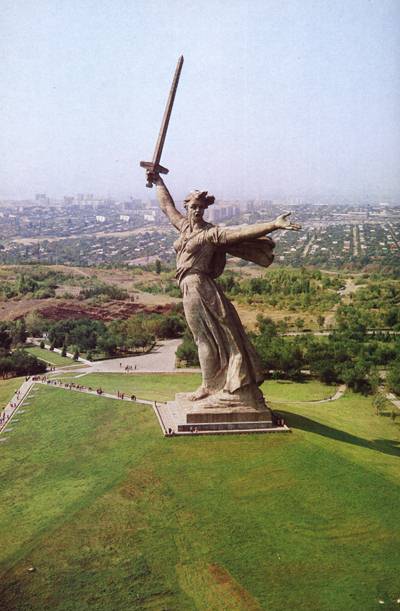 Родина-мать зовет!
Мамаев курган
Волгоград
Общая высота грандиозного памятника - 85 метров, вес - 8 тысяч тонн. (Для сравнения, американская статуя Свободы в высоту - всего 46 метров). От подножия Мамаева кургана к постаменту памятника ведут 200 гранитных ступеней. Сам холм - огромная братская могила, где похоронены 34 тысячи воинов - защитников Сталинграда.
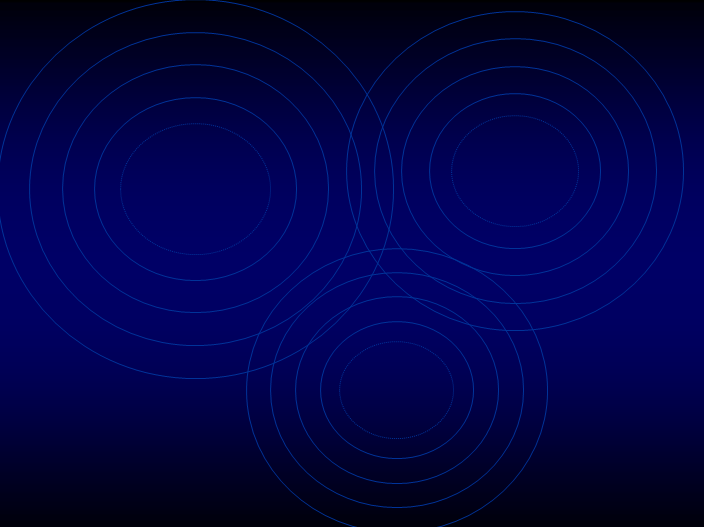 Тайны женской красоты тревожат человечество на протяжении всей истории его существования. Едва ли найдется художник, который не пытался бы постичь эту тайну, но каждый открывал ее по своему.
       Главным и неизменным в этом постижении оставался идеал материнства, священные узы между матерью и ребенком. 
       От иконописных ликов Богородицы, мадонн титанов Возрождения до произведений современных художников - таков путь постижения идеала женской красоты и обаяния. 
       Перед вами репродукции картин  известных художников, запечатлевших на своих полотнах образ женщины.
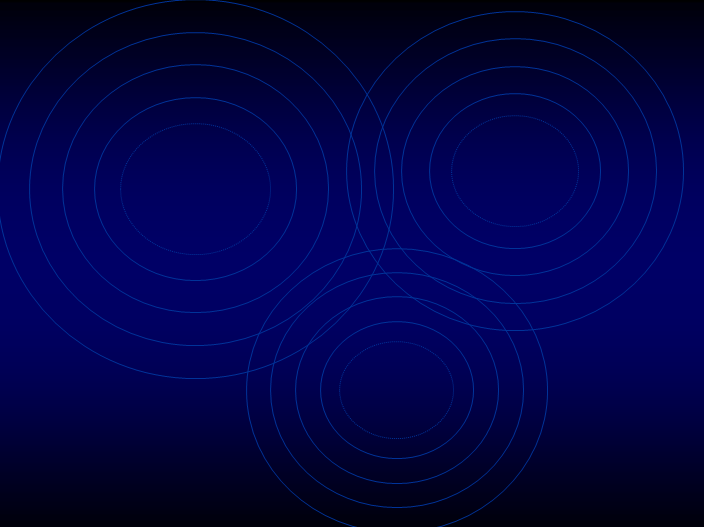 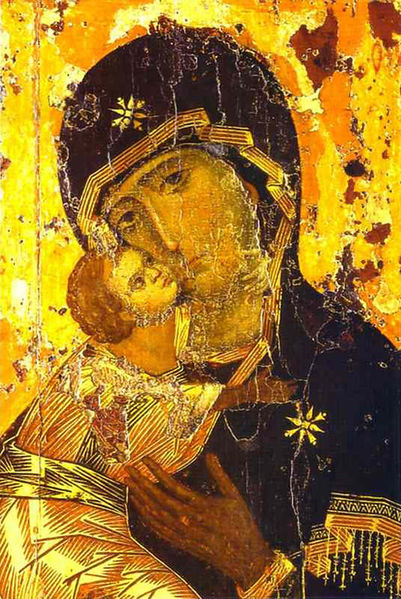 Владимирская икона Божьей матери — святыня, пришедшая в Россию из глубины веков. Она одна из тех, которые списывал святой евангелист Лука с живой Богоматери. Писана же, как гласит предание, на доске того стола, за которым в юности Спасителя трапезовали Иисус Христос, Дева Мария и Иосиф Обручник. Она единственная в России, которая дошла до наших дней в первозданности. Это не список, не копия, а подлинная святыня, прошедшая сквозь два тысячелетия. Сейчас икона находится в Третьяковской галерее.
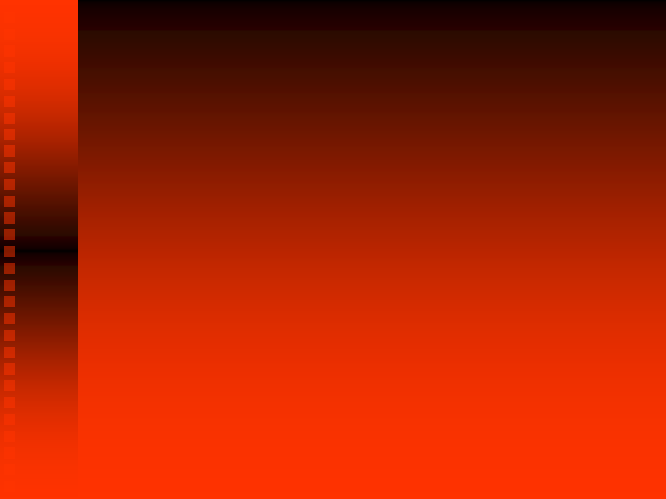 Не множеством картин старинных мастеровУкрасить я всегда желал свою обитель,Чтоб суеверно им дивился посетитель,Внимая важному сужденью знатоков.В простом углу моем, средь медленных трудов,Одной картины я желал быть вечно зритель,Одной: чтоб на меня с холста, как с облаков,Пречистая и наш божественный спаситель –Она с величием, он с разумом в очах -Взирали, кроткие, во славе и в лучах,Одни, без ангелов, под пальмою Сиона.Исполнились мои желания. ТворецТебя мне ниспослал, тебя, моя Мадонна,Чистейшей прелести чистейший образец.А.С. Пушкин.
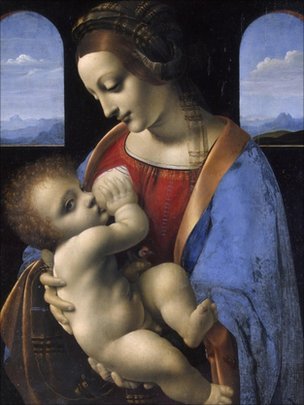 Леонардо да Винчи
Мадонна Лита. 1490
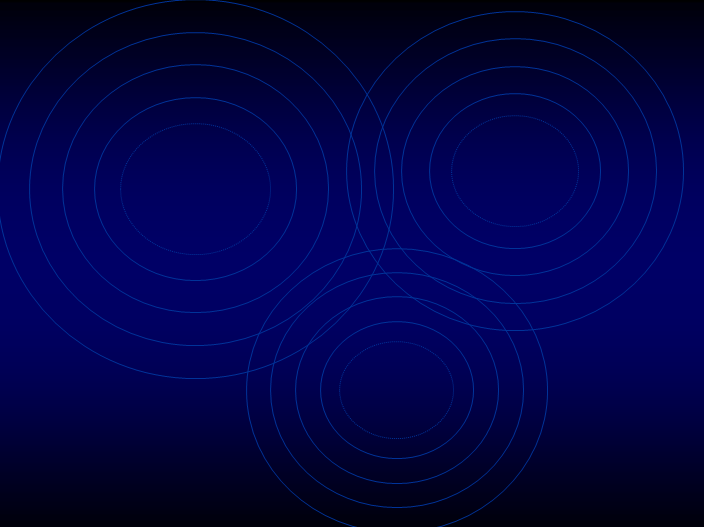 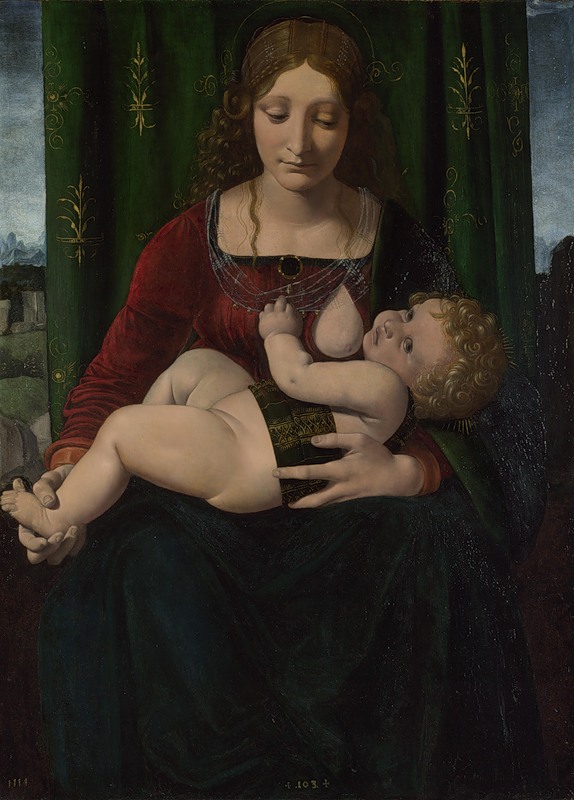 Есть в природе знак святой и вещий, Ярко обозначенный в веках: Самая прекрасная из женщин - Женщина с ребенком на руках.
Джованни Антонио Больтраффио 
Мадонна  с младенцем
1490
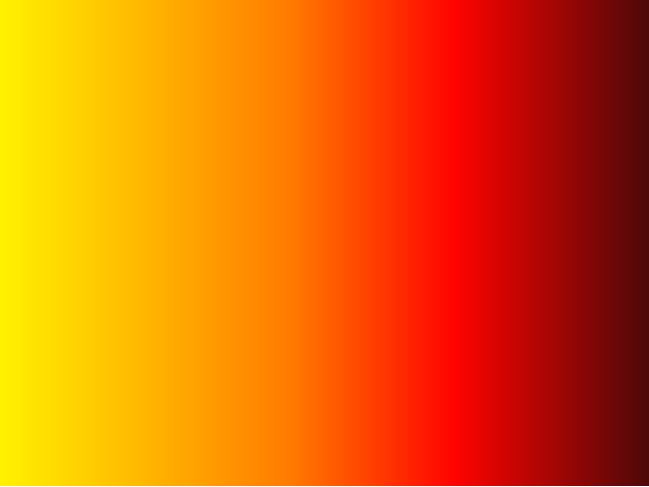 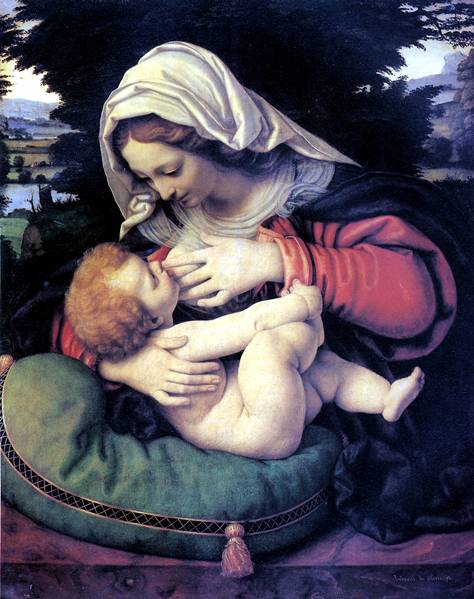 Соларио Андреа

Мадонна с зеленой
 подушкой (Кормящая Богородица)
1507-1510
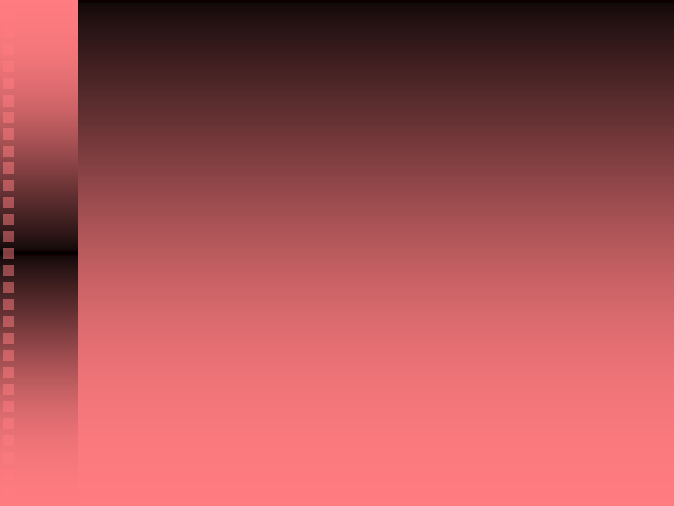 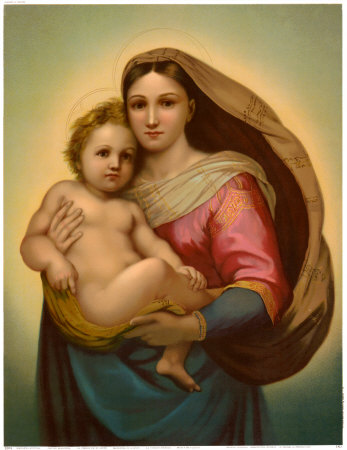 Рафаэль 
 Сикстинская мадонна 
Фрагмент. 1513 – 1514.
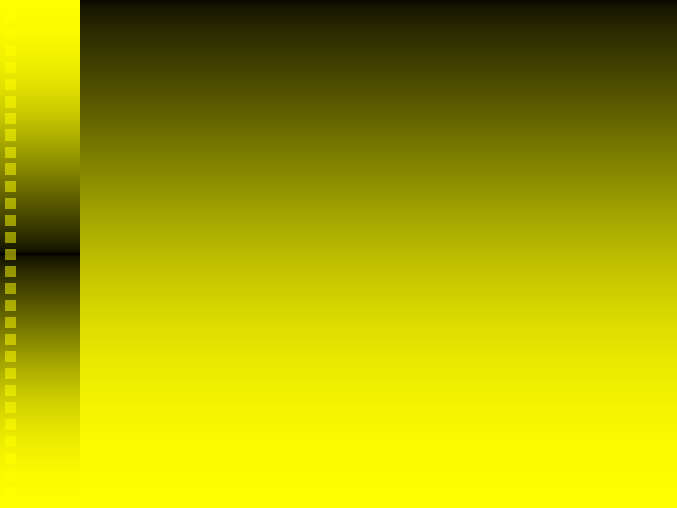 Джанпетрино
Мадонна с младенцем
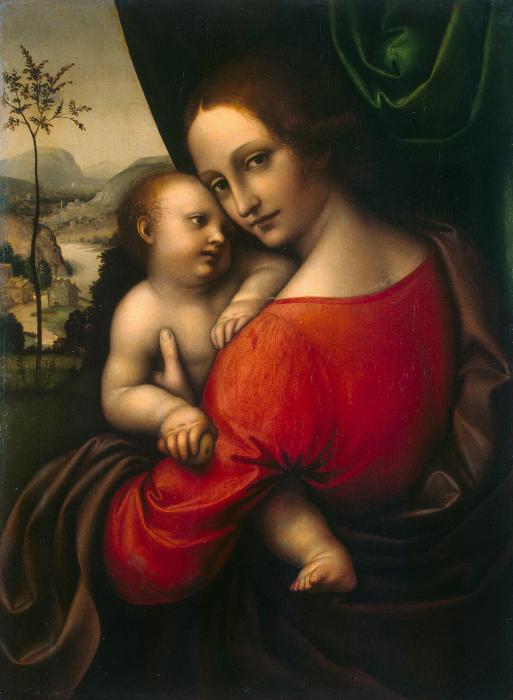 1520-е годы
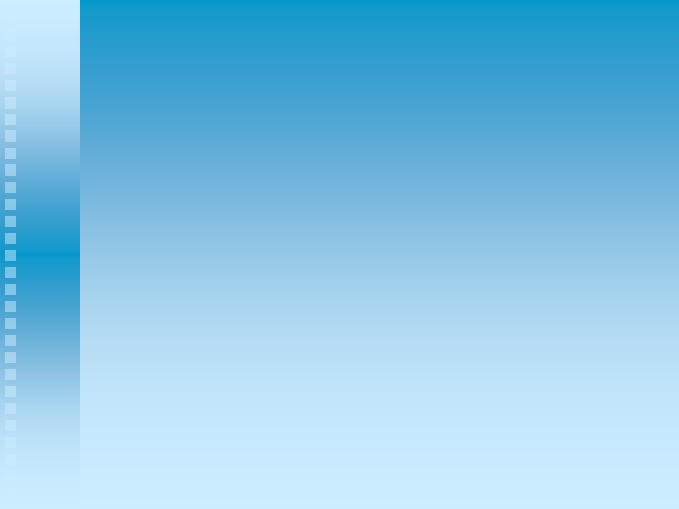 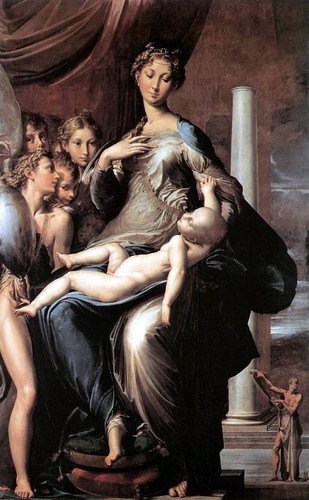 Мадонна с Младенцем, ангелами и пророком (Мадонна с длинной шеей) - Пармиджанино (Франческо Маццола) 1534-1540
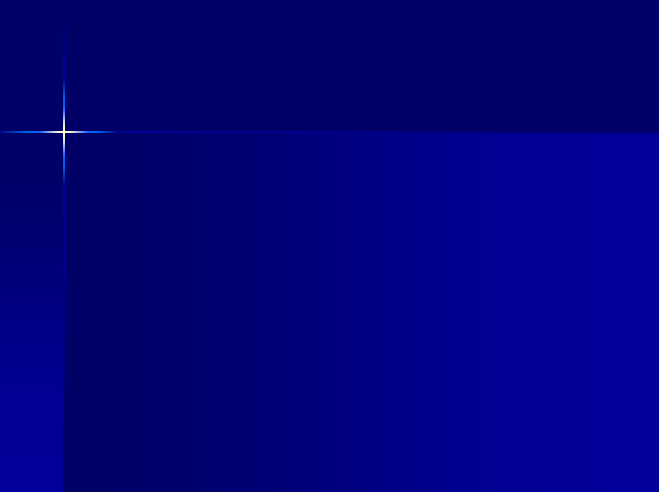 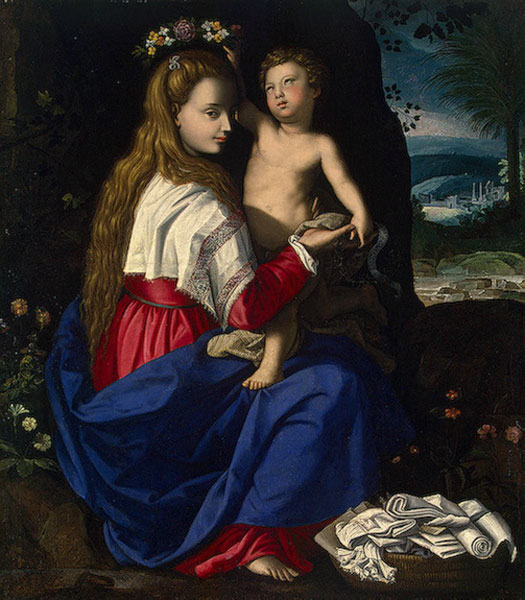 Алессандро Аллори

Мадонна с младенцем
1600-е
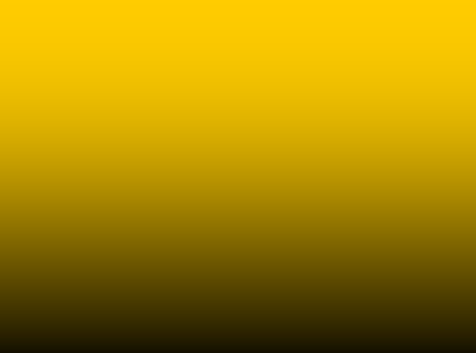 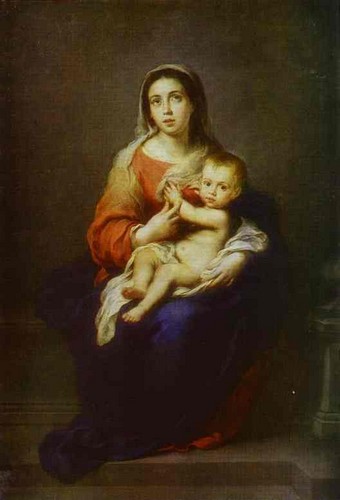 Мурильо Эстебан
Мадонна с младенцем
Около 1670 года
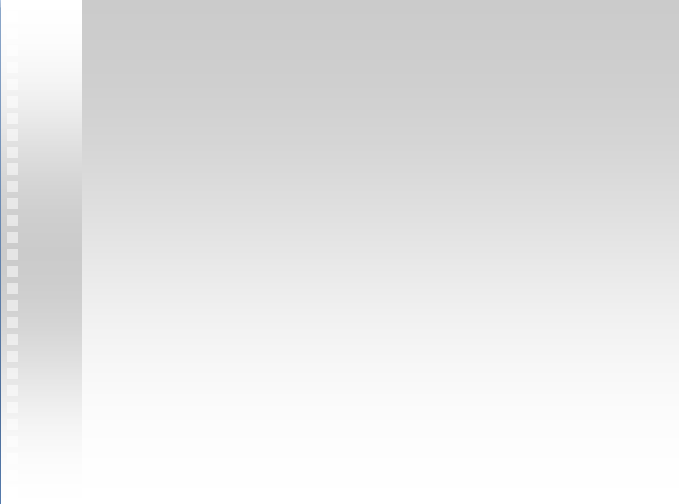 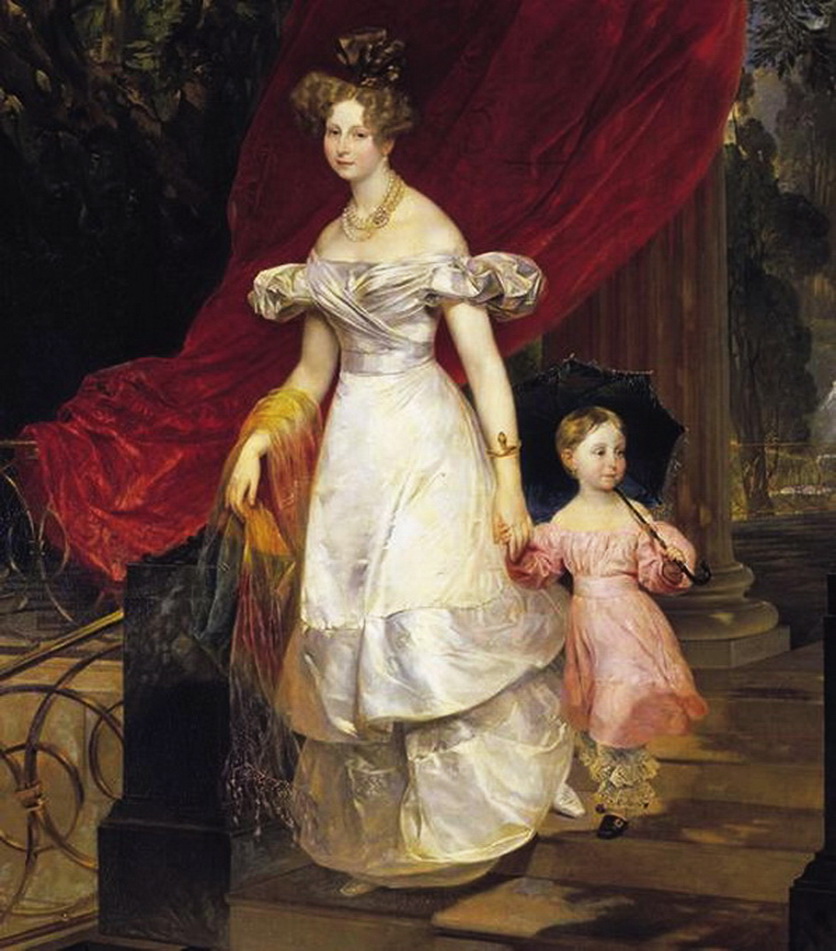 Карл Брюллов

Портрет великой
княгини
Елены Павловны
с дочерью
Марией
1830 год
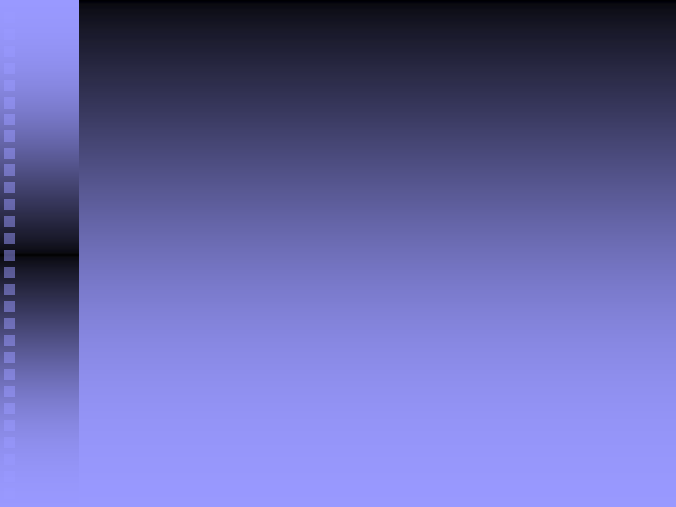 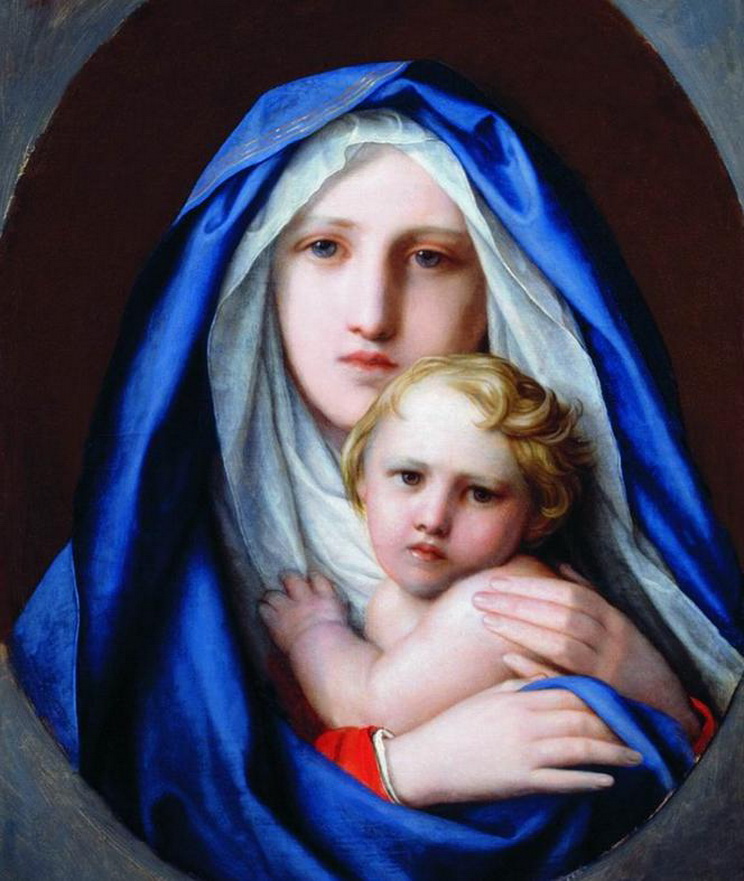 Бруни Федор
Антонович

Богоматерь с 
Младенцем
1858
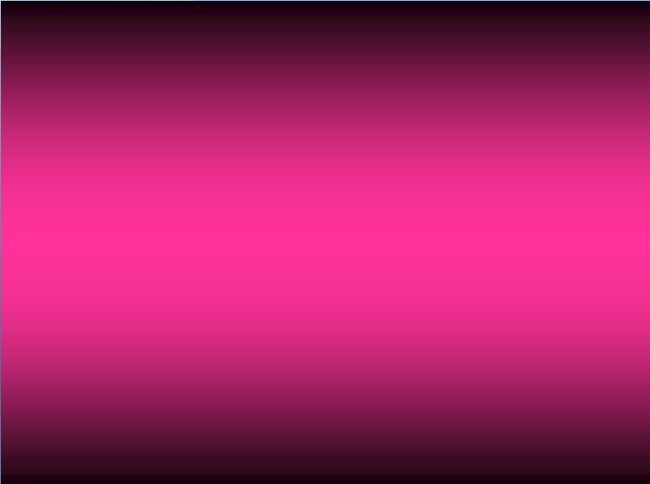 Hugues Merle
Hugues Merle
Hugues Merle
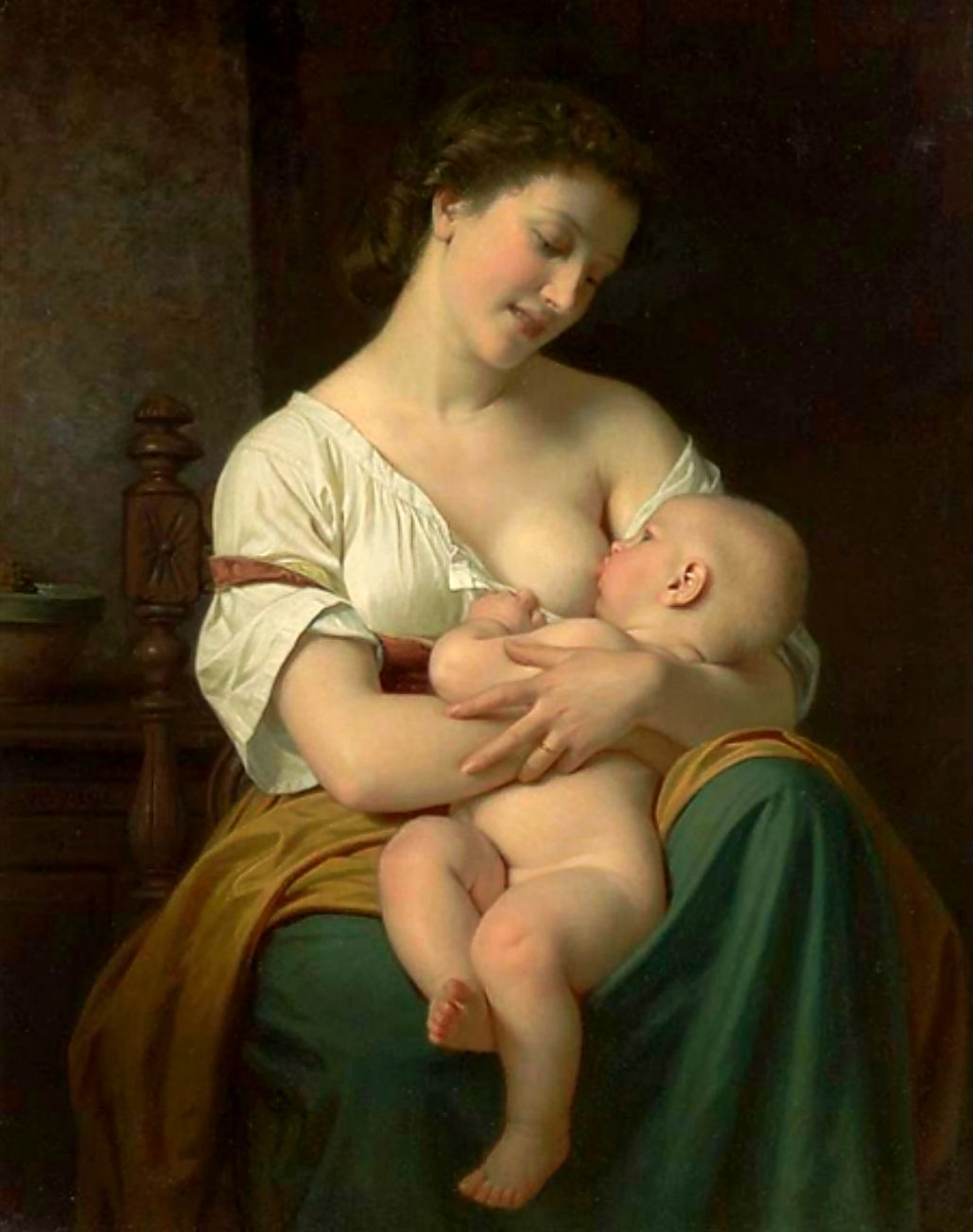 Hugues Merle, французский художник (1823 – 1881)
Мать и дитя
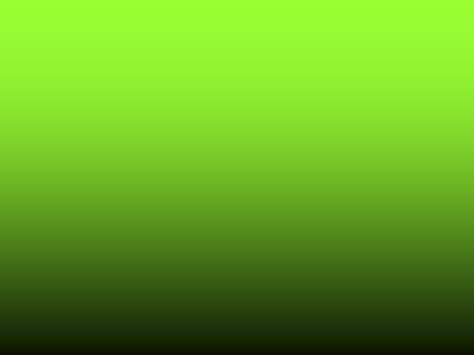 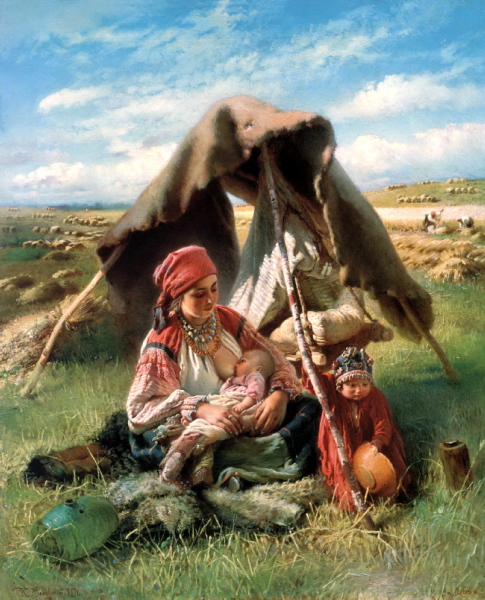 Маковский К. «Жница»
1871 год
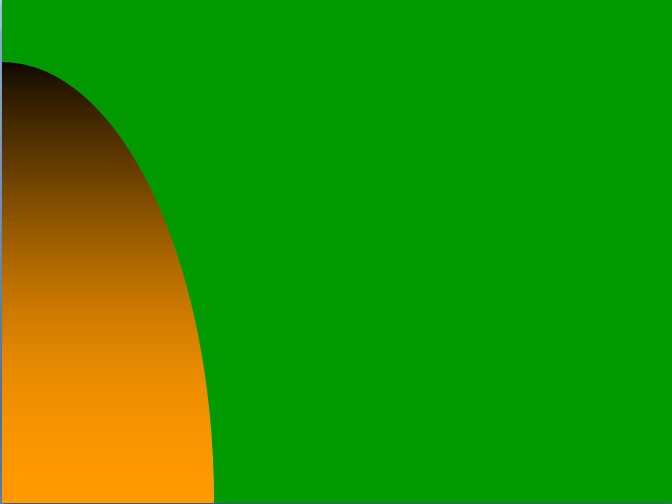 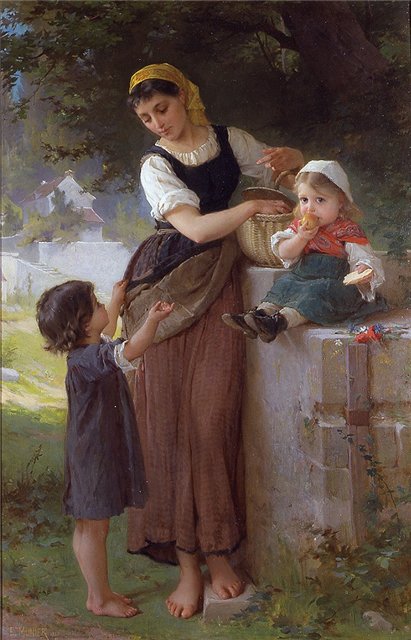 Эмиль  Мунье
"Дай мне тоже", 1880 год
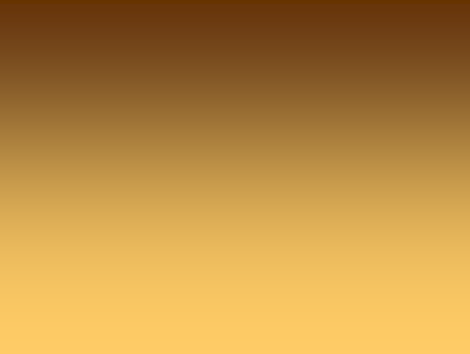 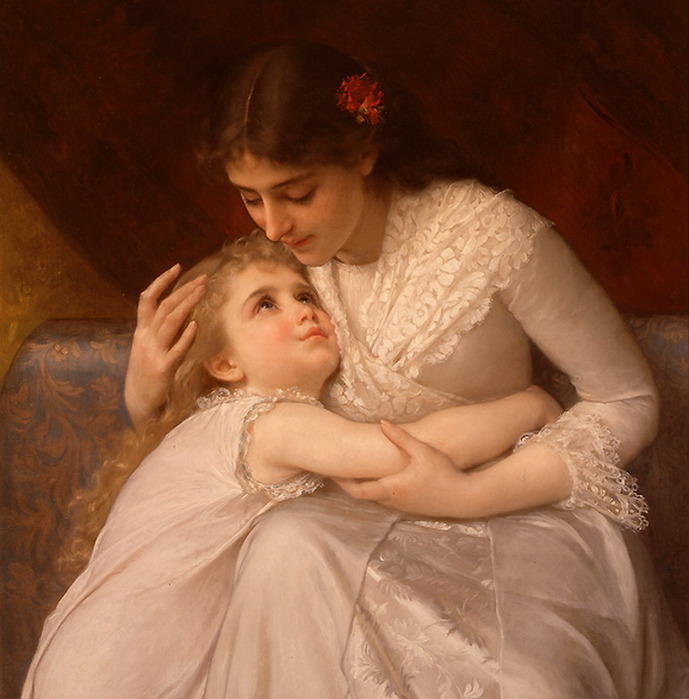 Эмиль Мунье (Emile Munier) - французский художник
Прости, мама
1888 год
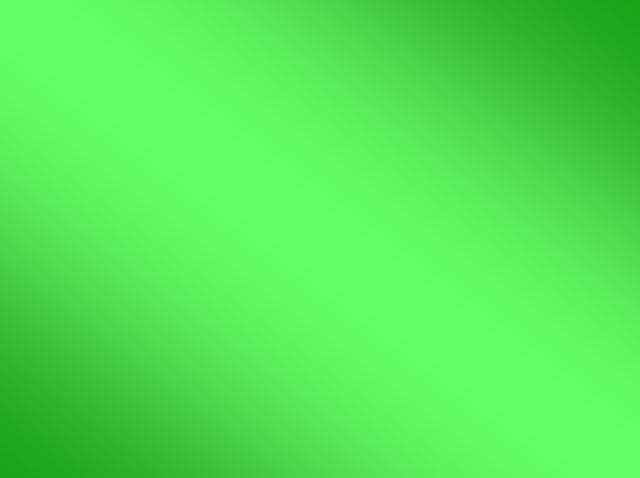 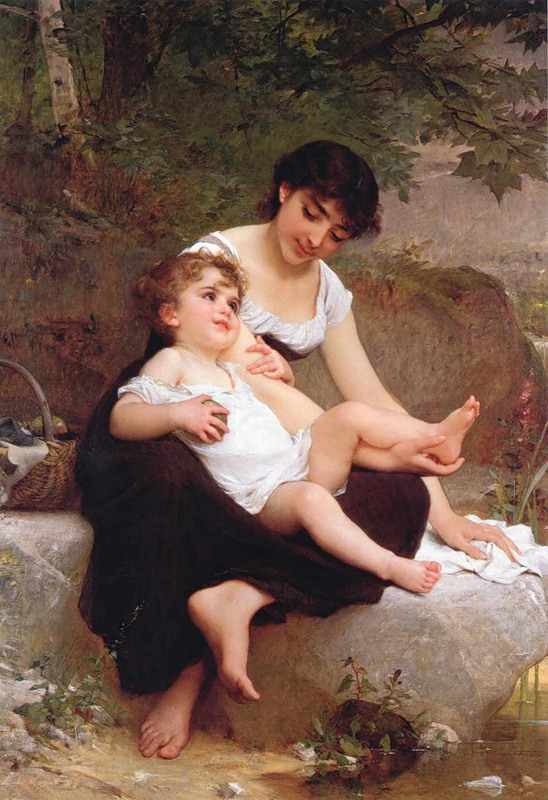 Эмиль Мунье (Emile Munier) - французский художник
Мать и дитя
1892 год
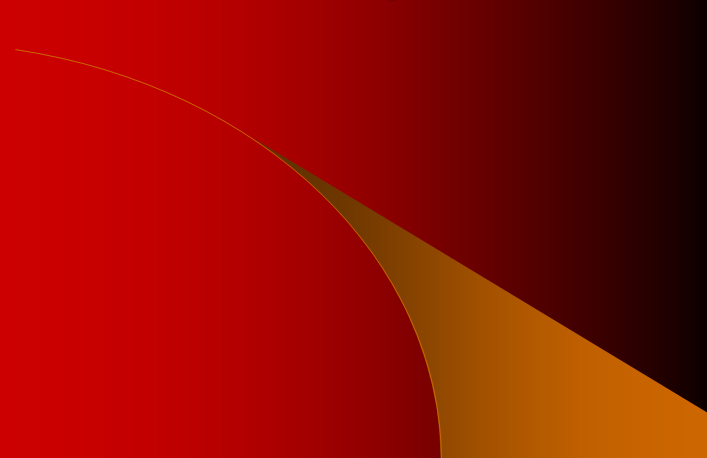 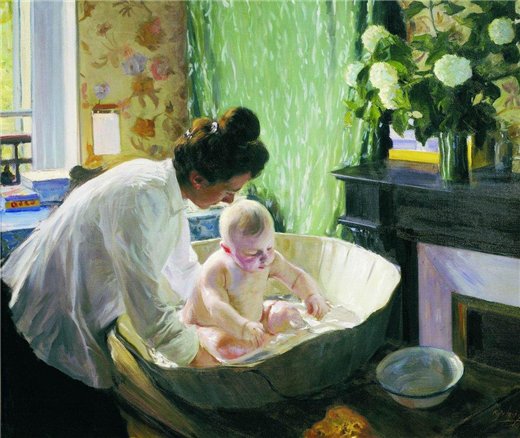 Б. Кустодиев
Утро 
1904 год
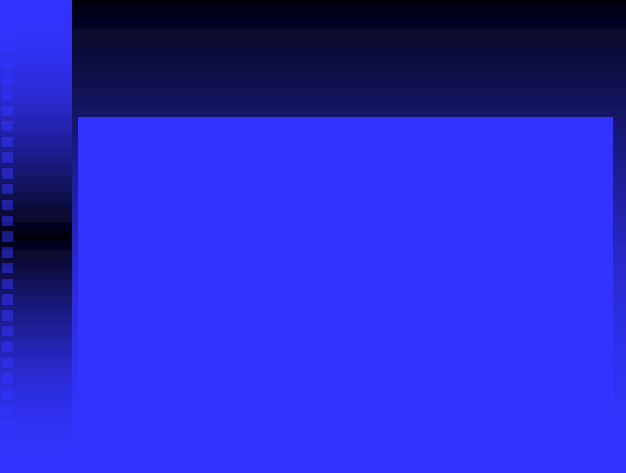 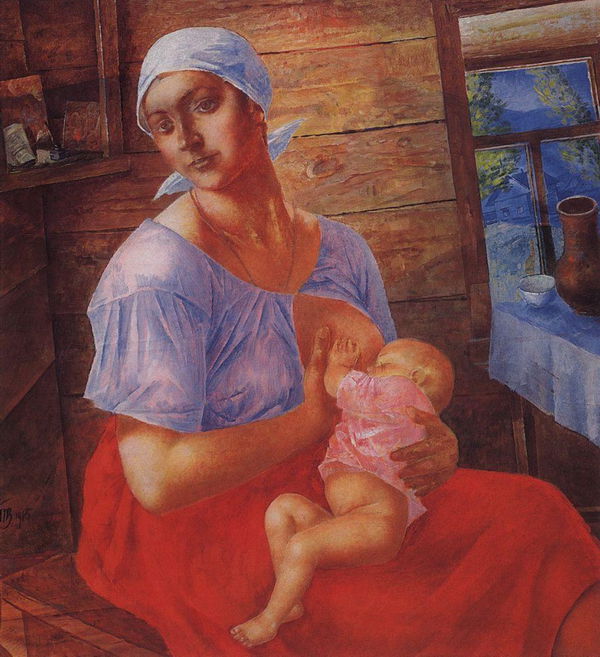 Петров-Водкин
«Мать»
1915 год
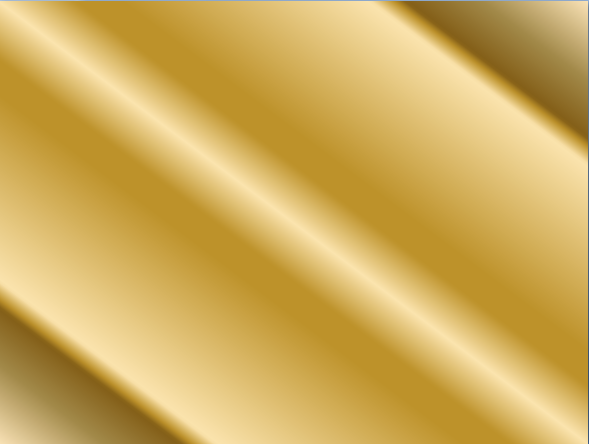 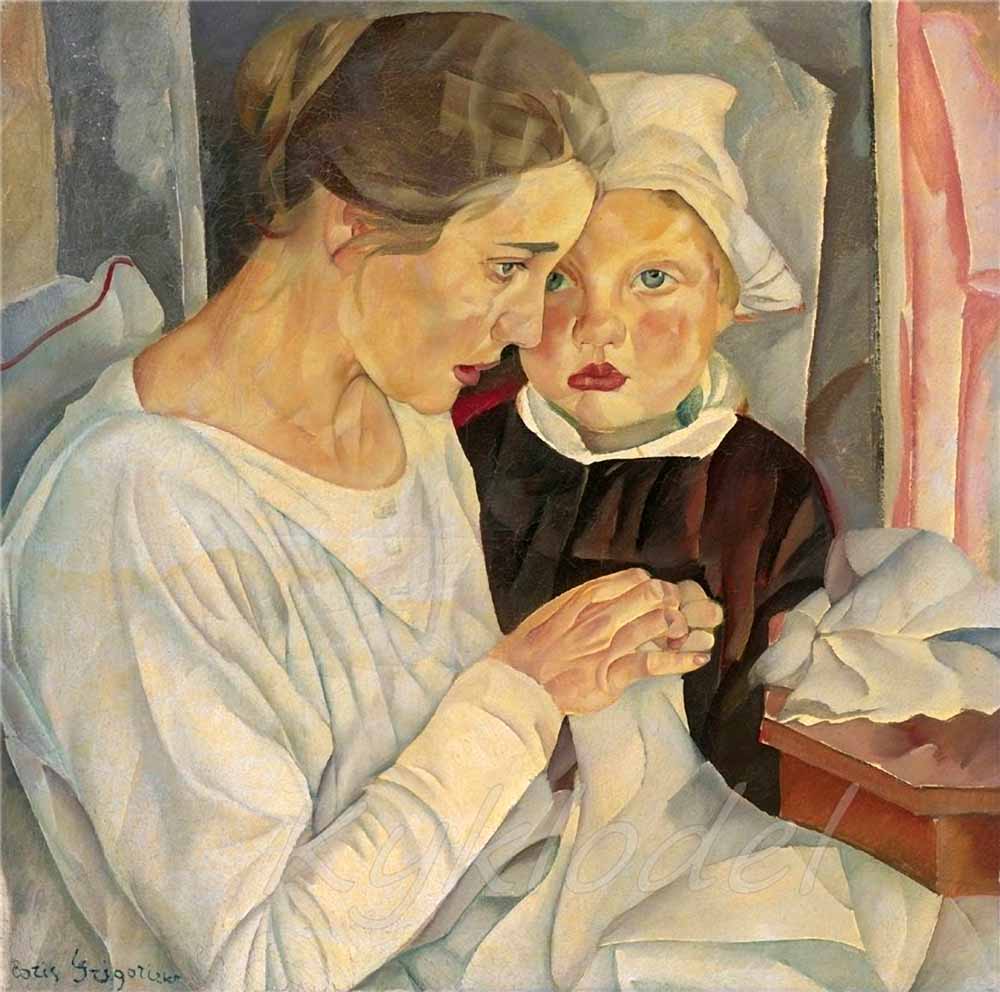 Григорьев
Борис
Дмитриевич

Мать и дитя
1918 год
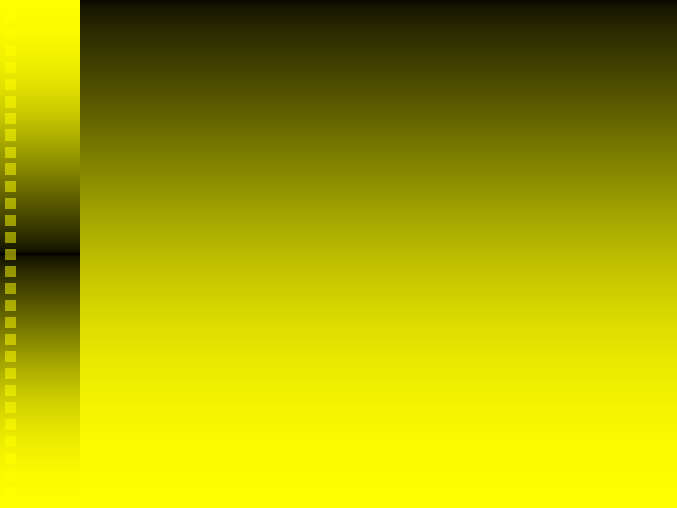 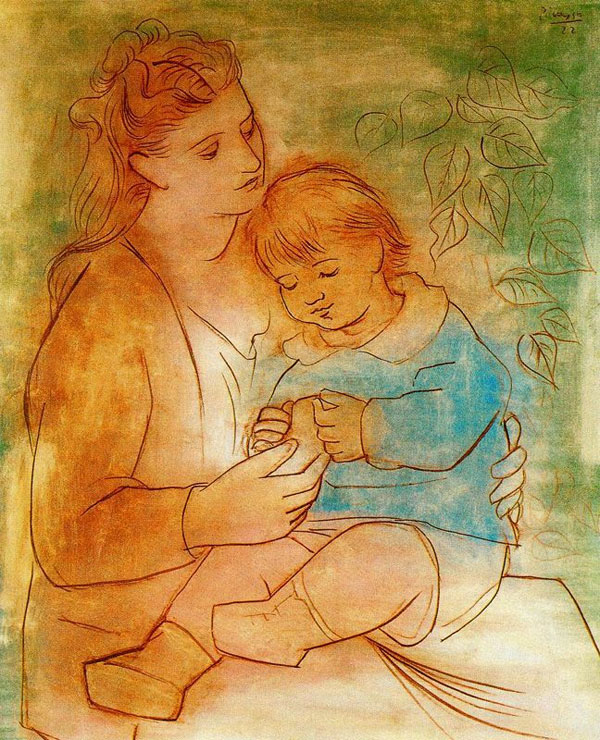 Пабло Пикассо
Мать и дитя
1922 год
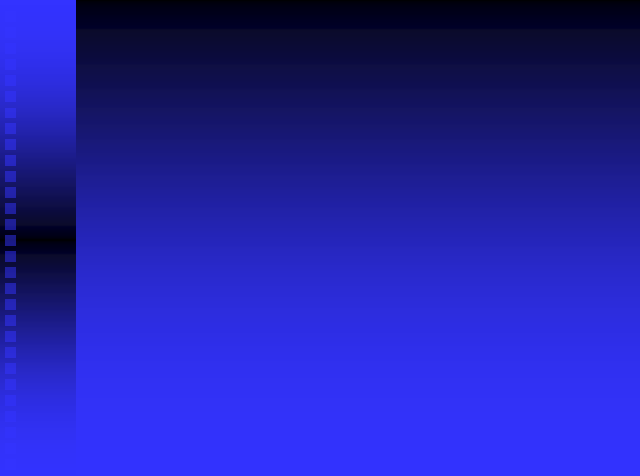 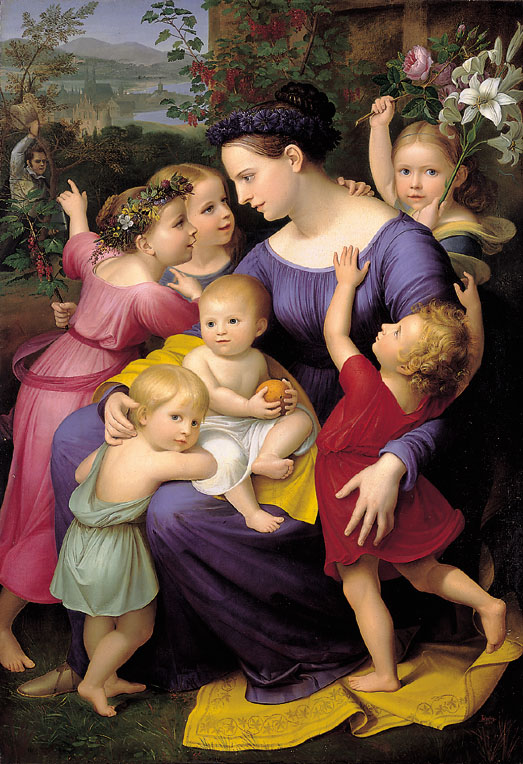 Многодетные матери – дочери Бога, Вы – красавицы мира и радость небес! Улыбаетесь мило и смотрите строго, Сберегая спокойствие детских сердец. Постоянно средь звона родных голосочков Вы несёте свой подвиг любви и добра, Расцветая душой среди хрупких цветочков, Отдаёте Вы им весь свой кладезь тепла. Нелегко Вам порой, а порой даже трудно; Всё дела да заботы, и надо терпеть... И Вы терпите молча и правите мудро, Вам ведь многое надобно в жизни успеть. "Хорошо много деток" - вот правило жизни, И его Вы избрали на век для себя. И собою Вы служите нашей Отчизне, Как никто и нигде, ГОРЯЧО и ЛЮБЯ!
Friedrich Wilhelm Herbig
Фридрих Вильгельм Хербиг 

"The Artist’s Family"
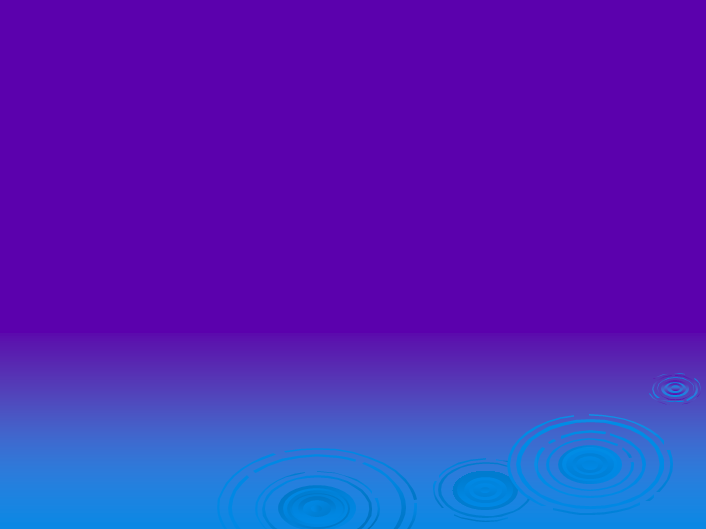 Владимир Волегов. Мать и дитя. 2008 год
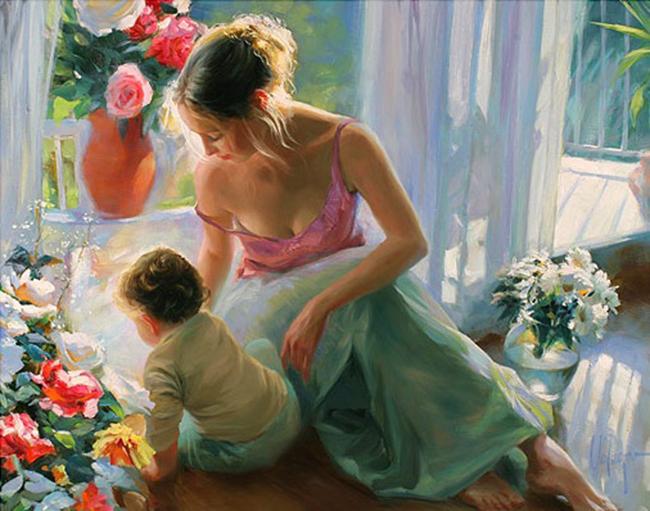 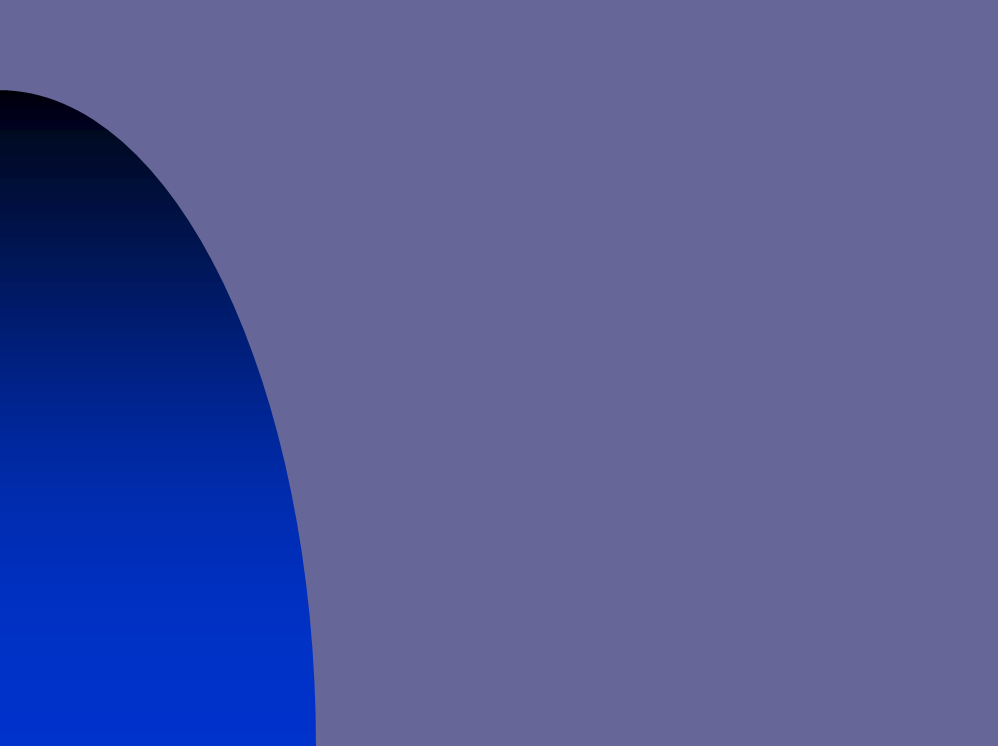 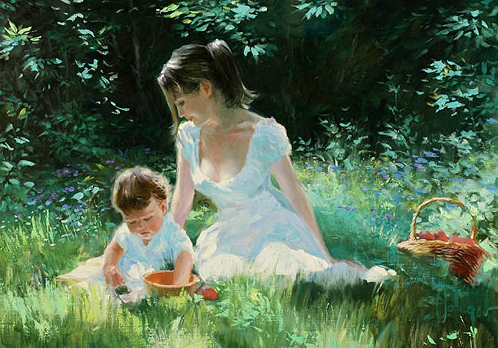 Владимир Волегов. Мать и дитя. 2009 год
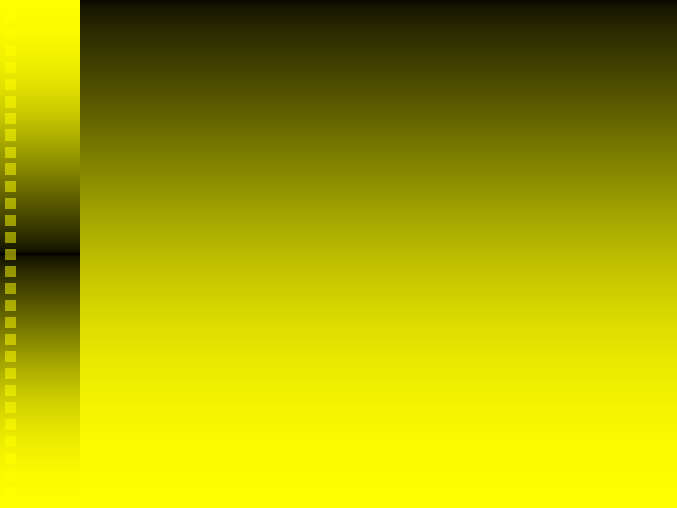 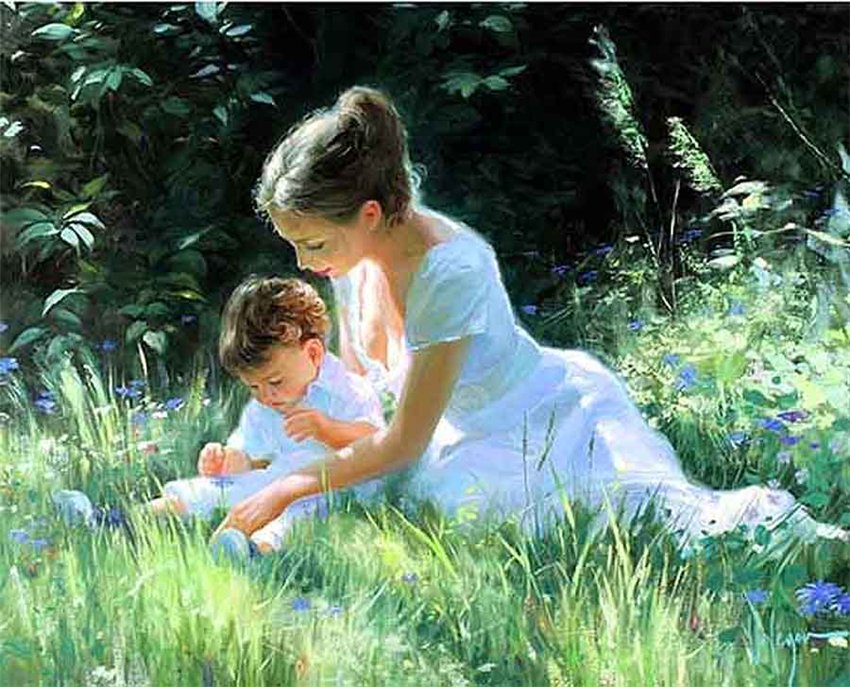 Владимир Волегов. Мамина радость. 2010
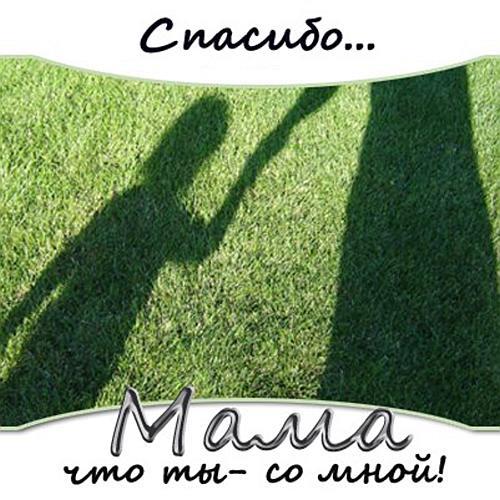 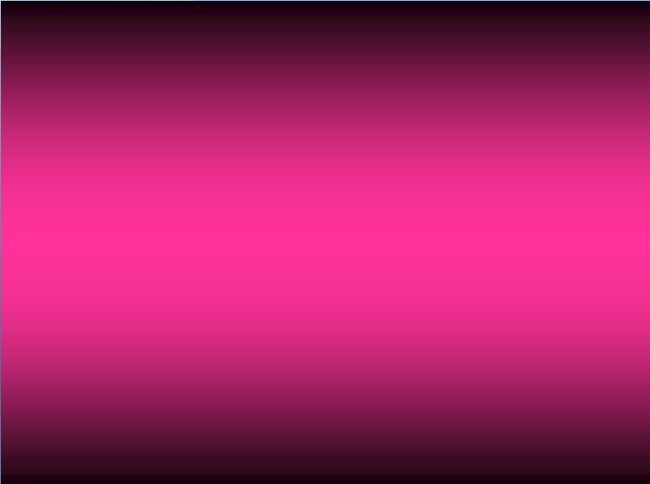 Hugues Merle
Hugues Merle
Hugues Merle
«Взлёт»
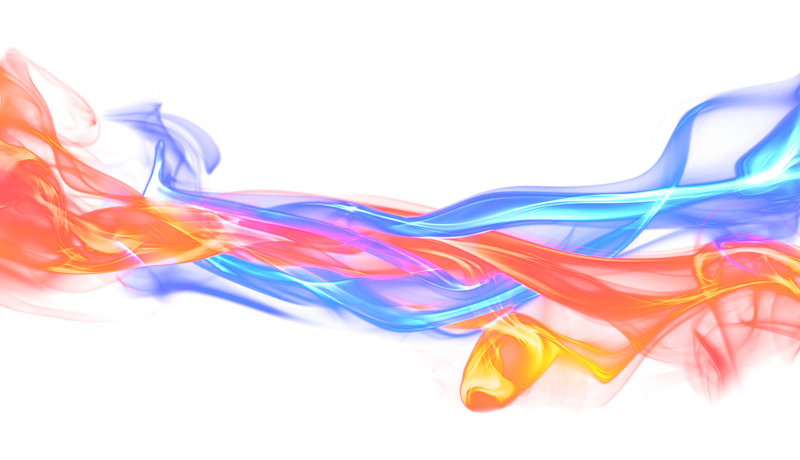 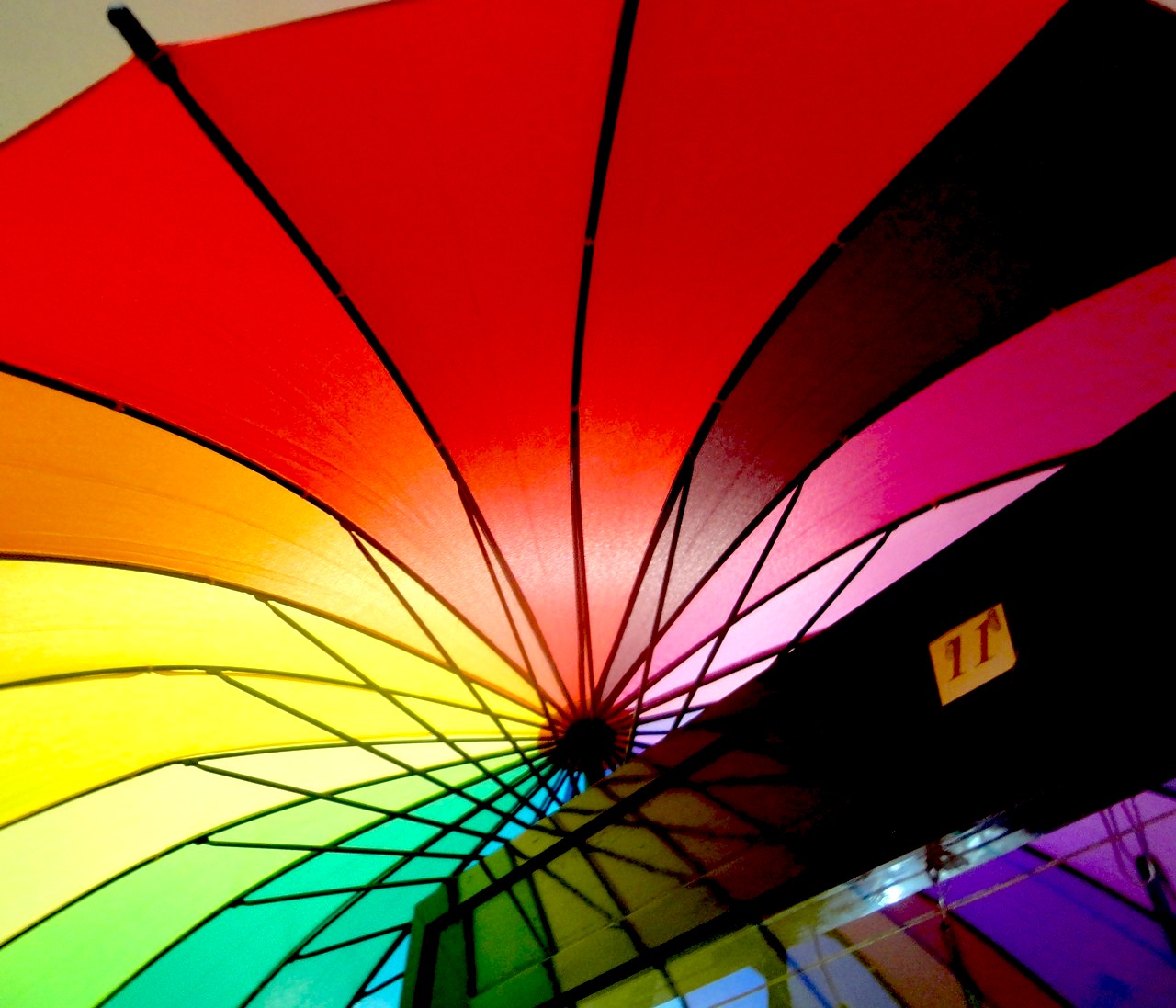 Наши мамы
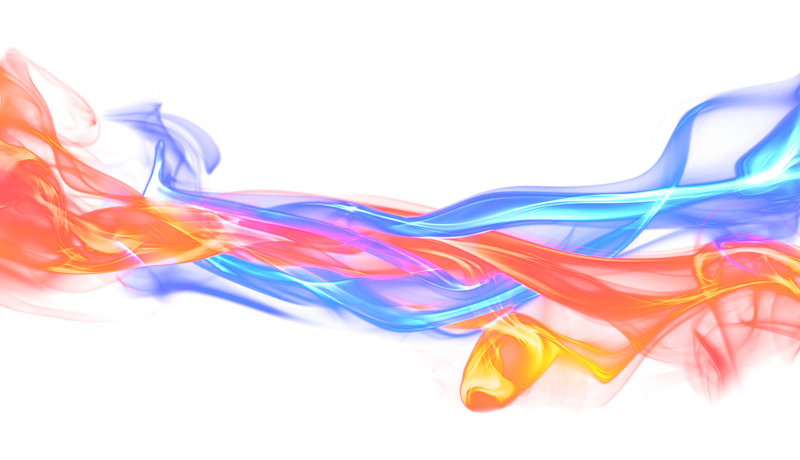 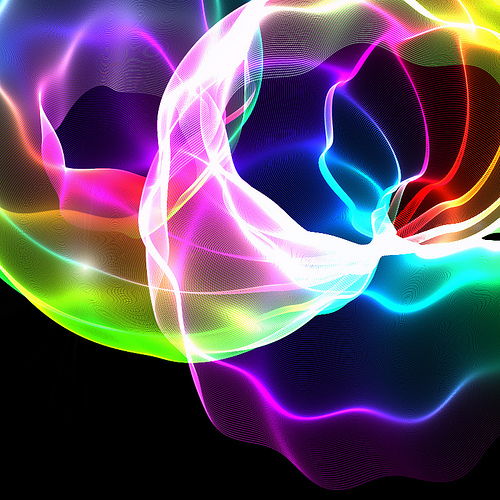 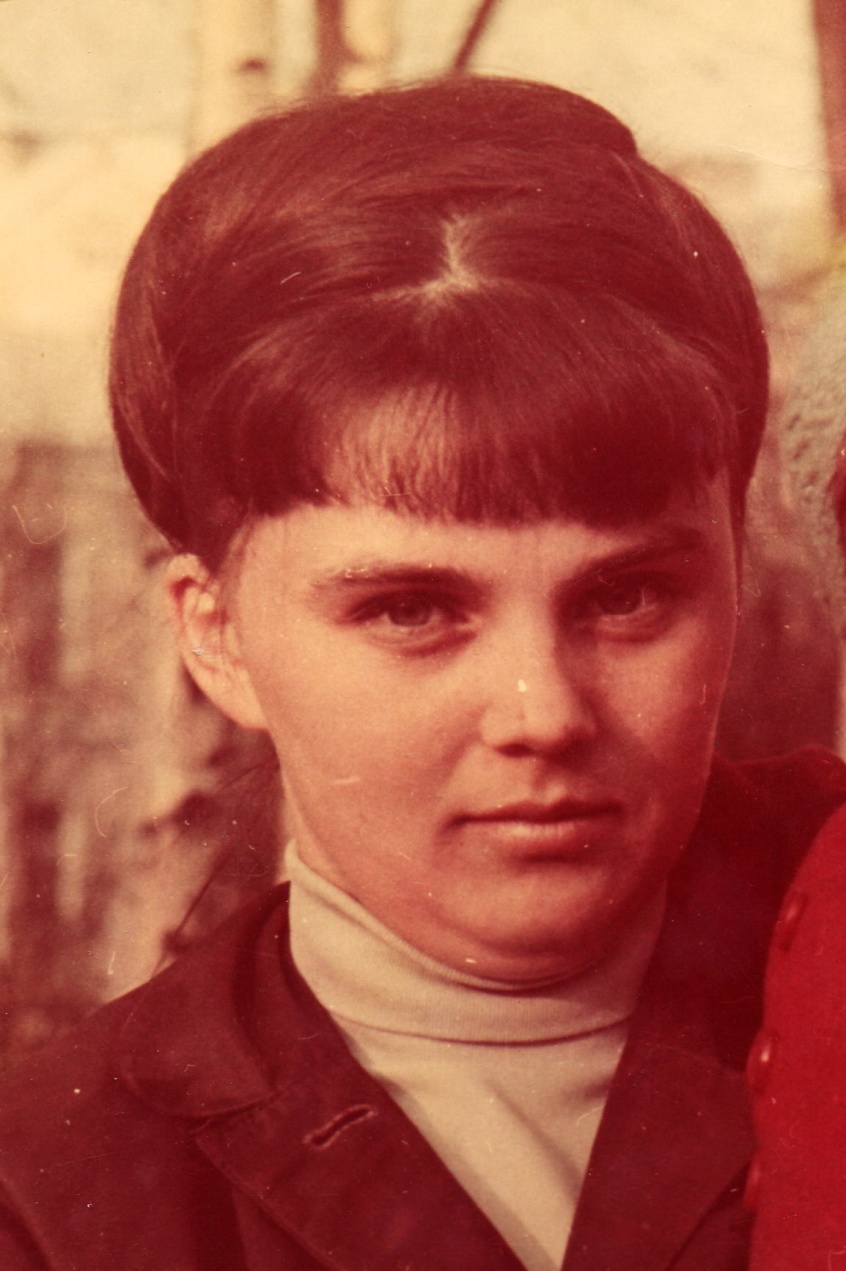 Рогозина
Ирина Зиновьевна
18.05.1950
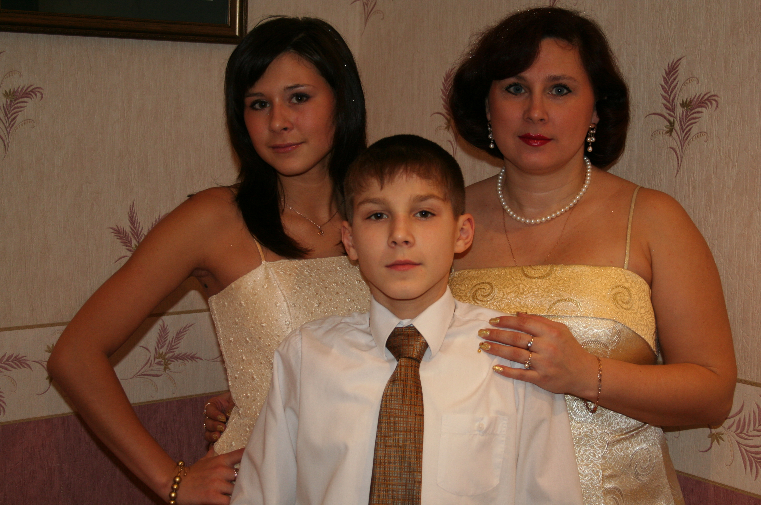 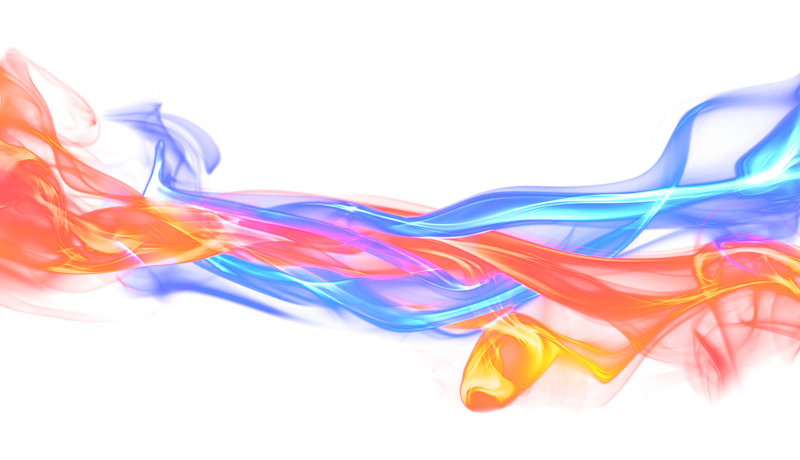 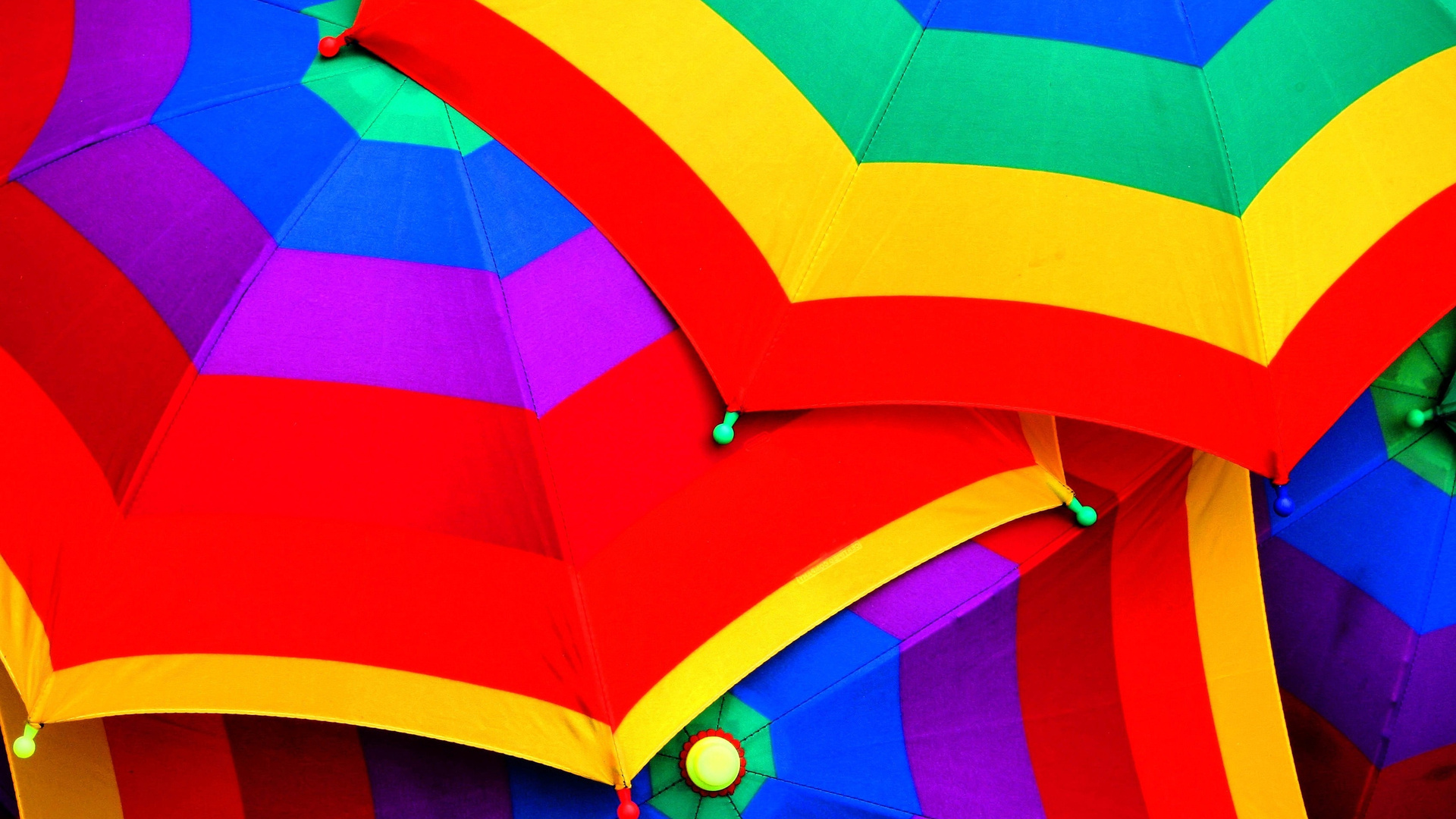 Никулина
Лилия Алексеевна
23.08.1932
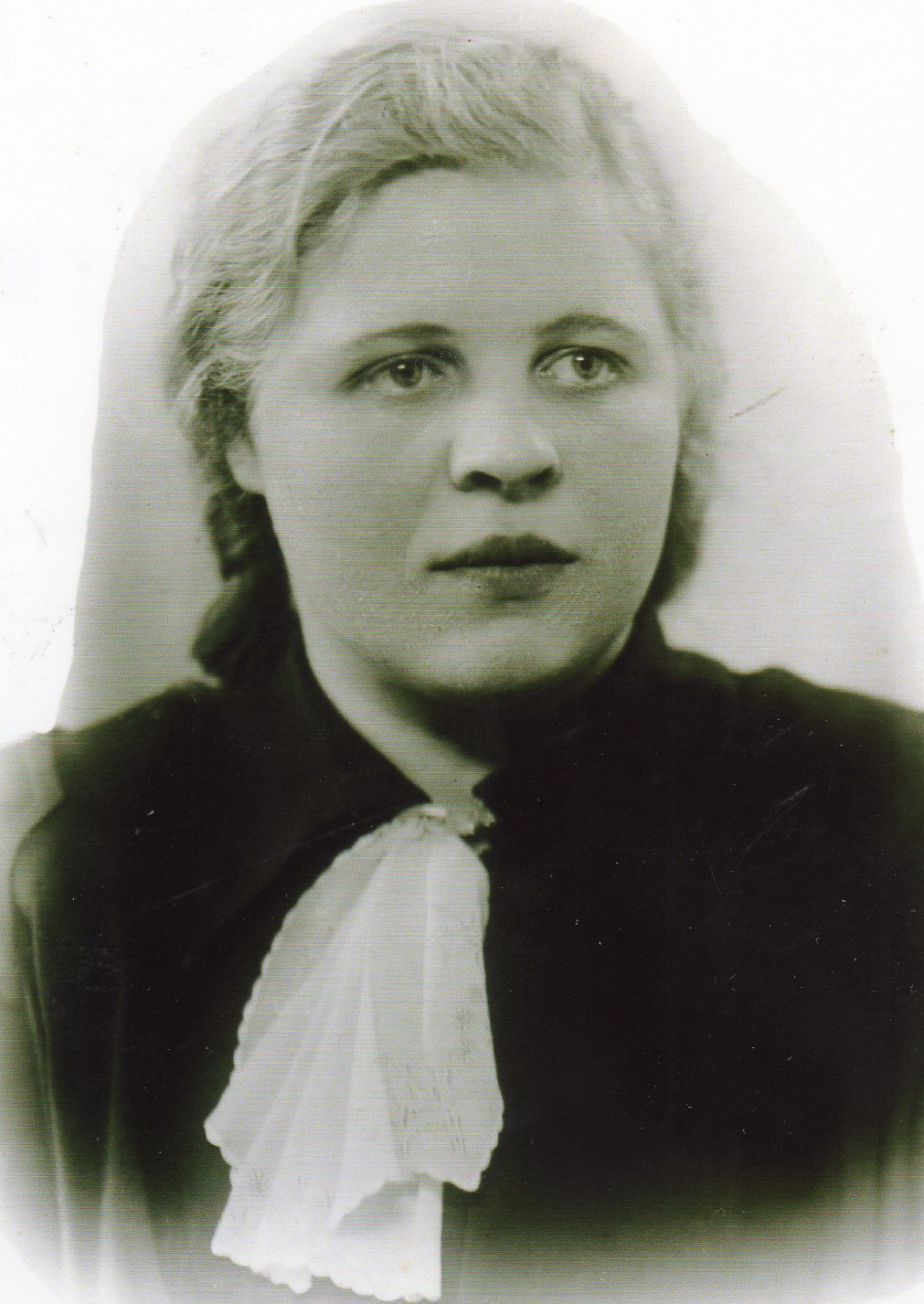 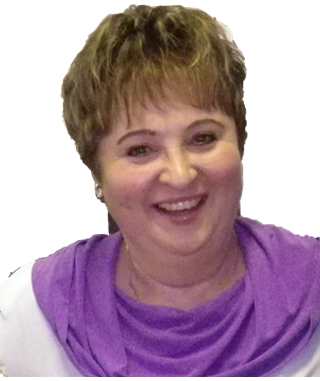 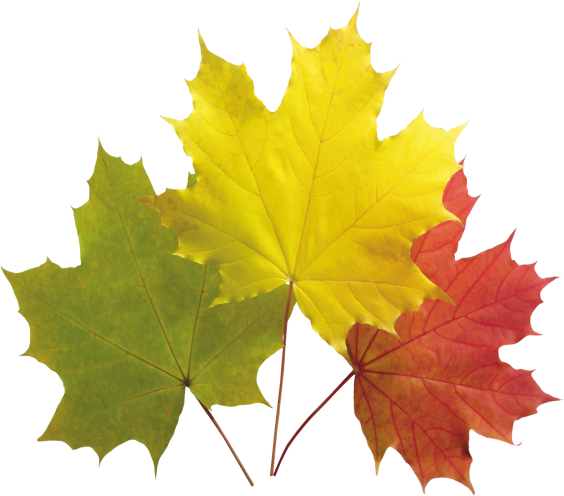 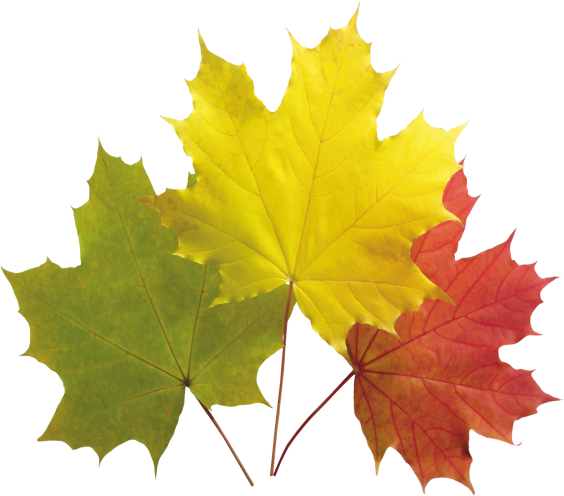 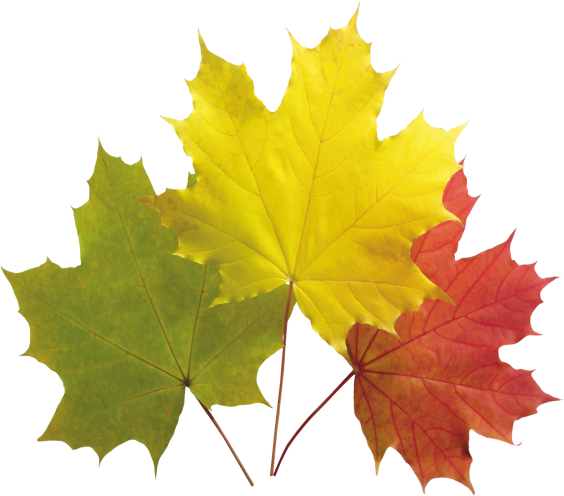 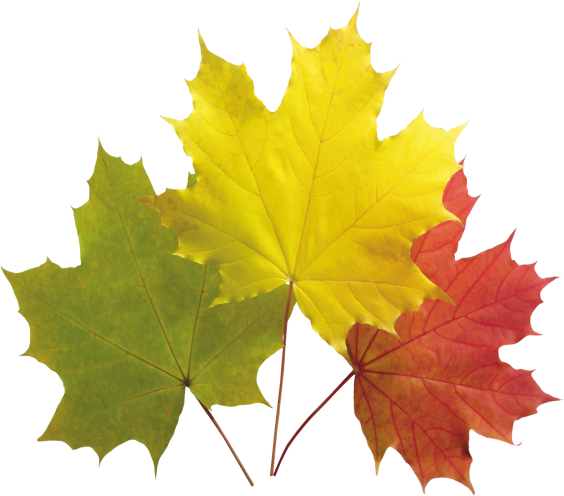 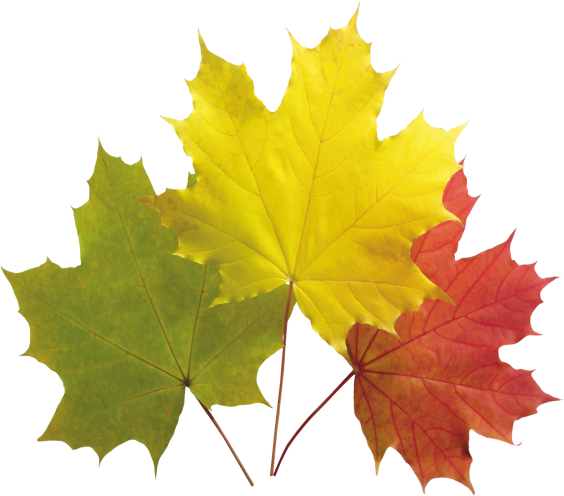 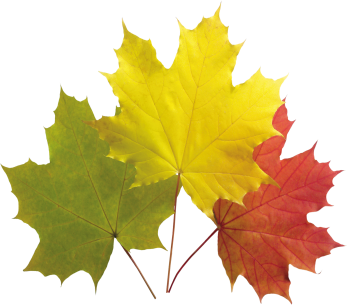 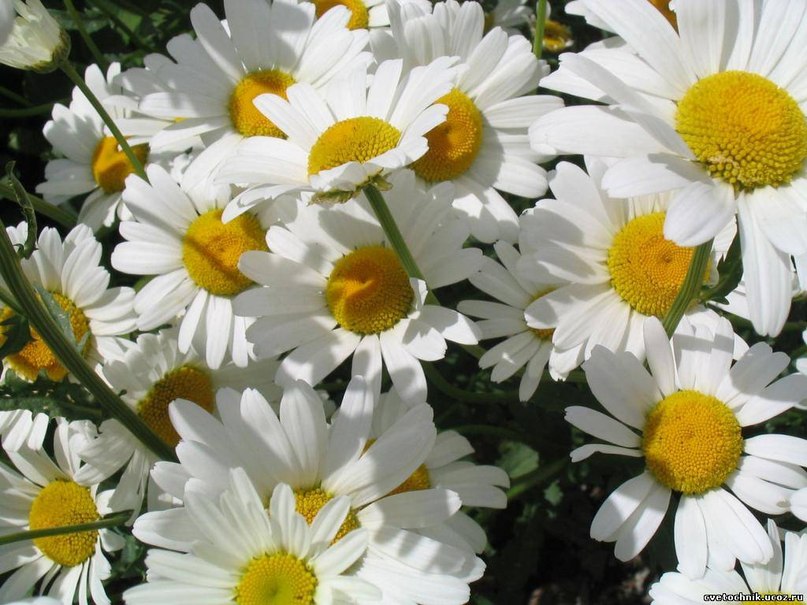 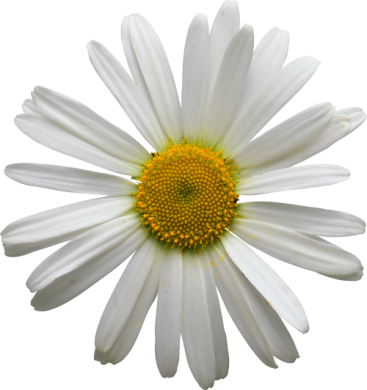 Громова
Александра Ивановна
12.04.1928 – 21.05.2009
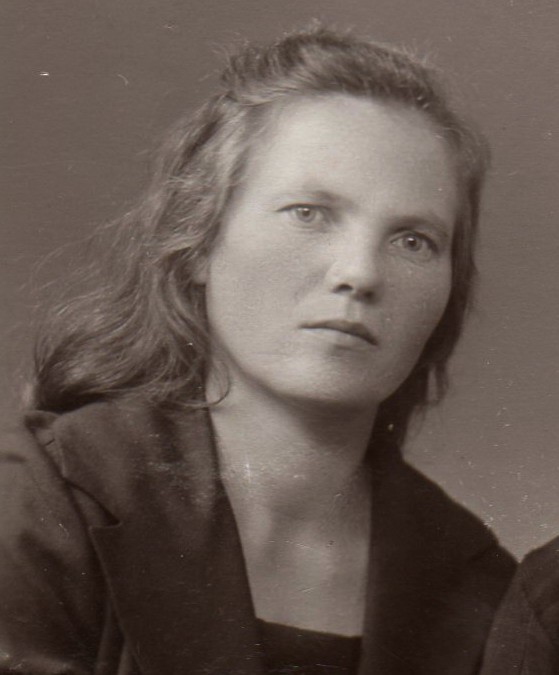 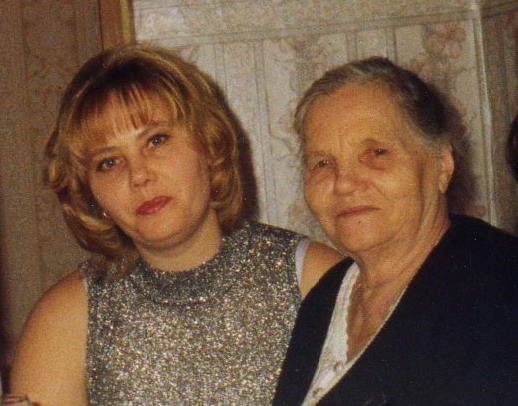 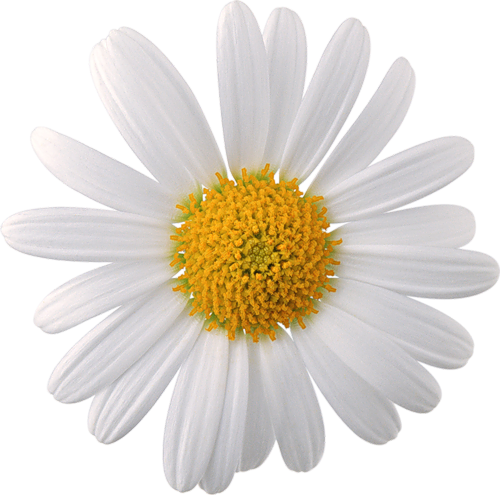 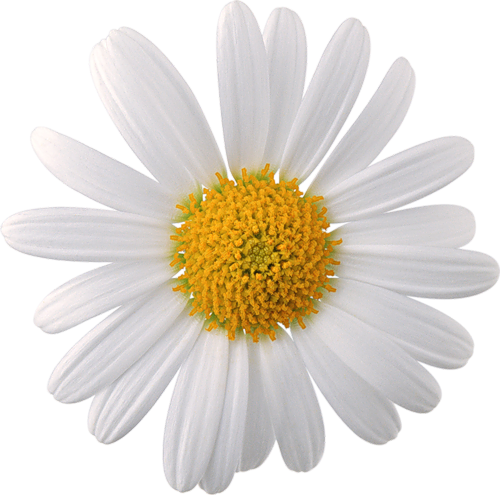 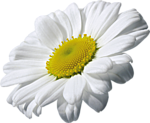 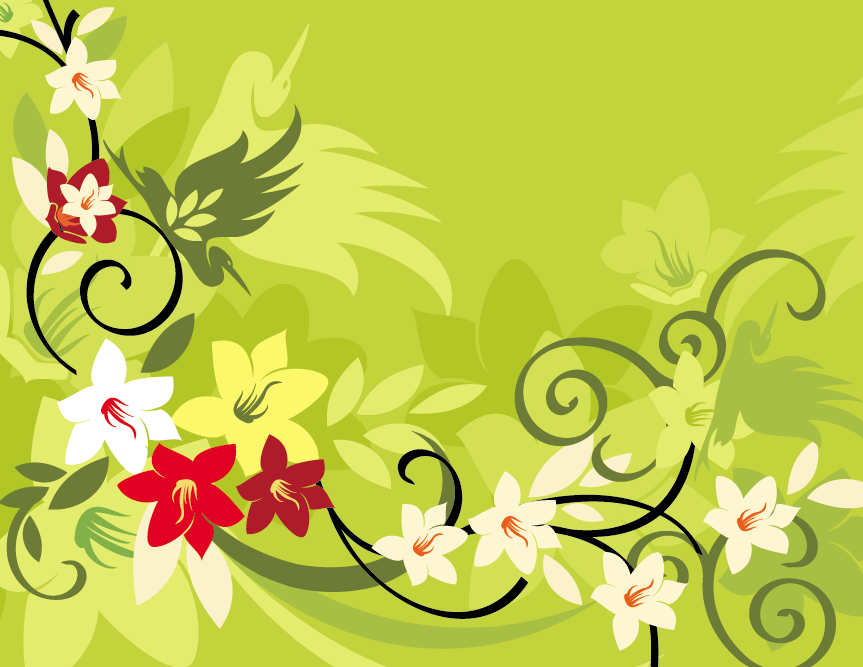 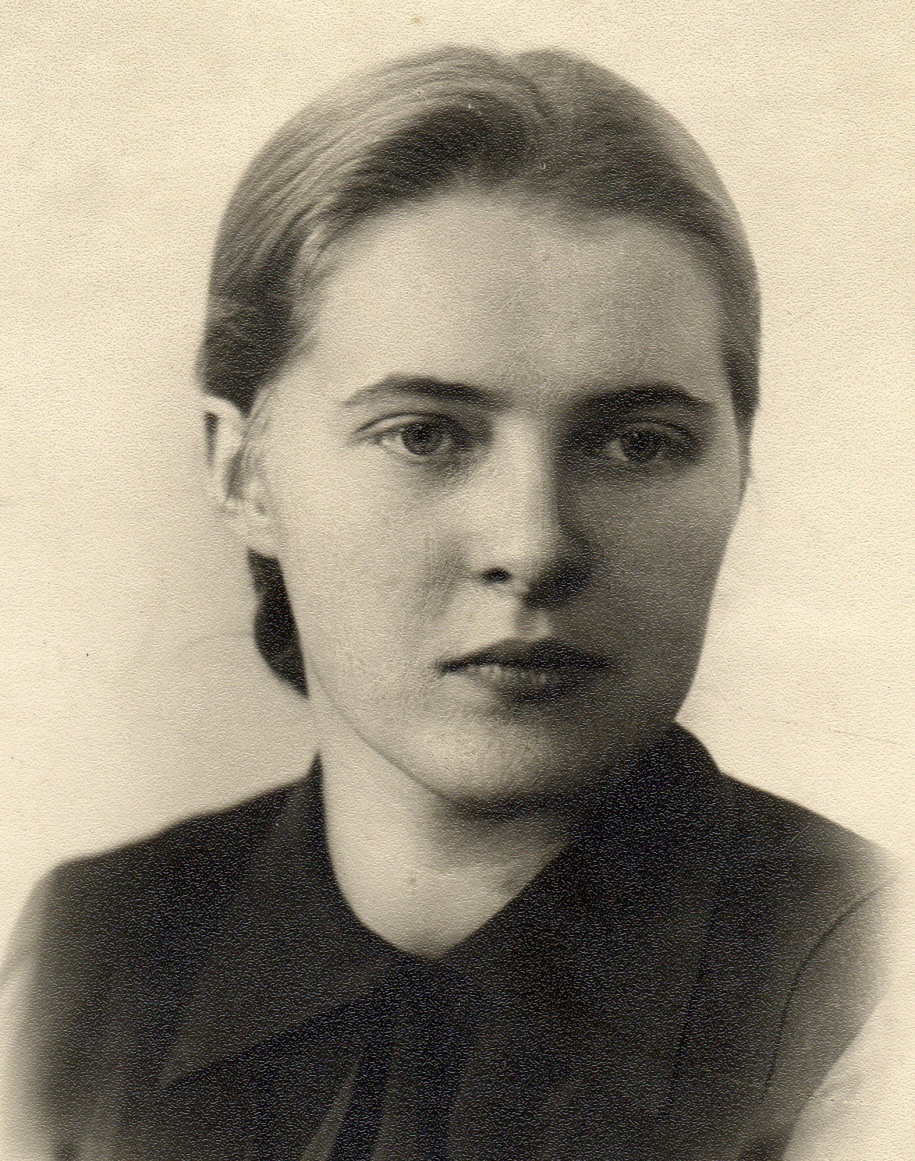 Петроченкова 
Лидия 
Александровна
25.11.1931
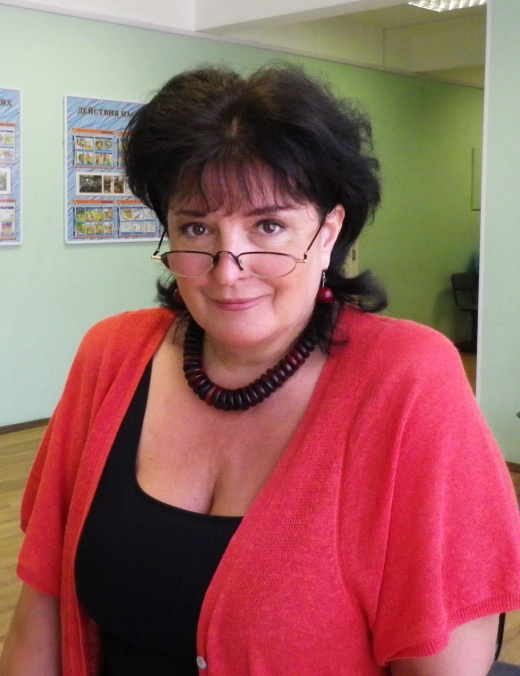 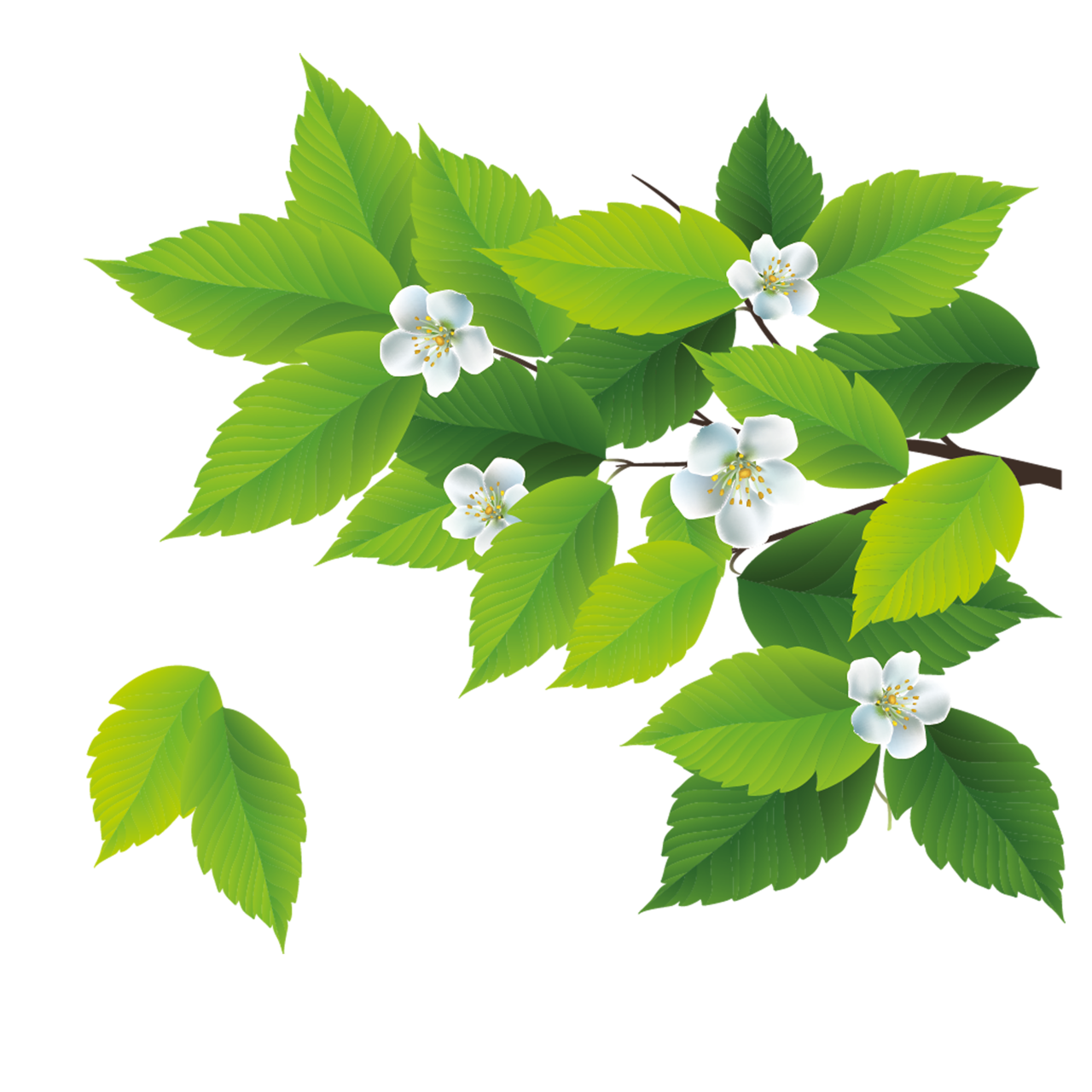 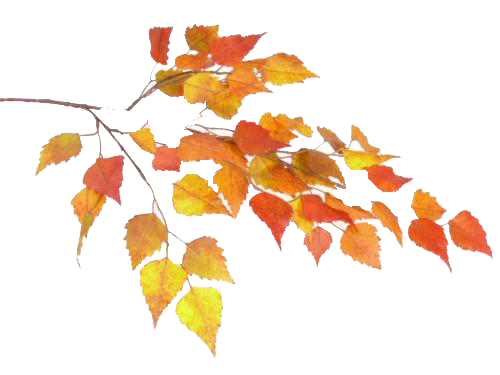 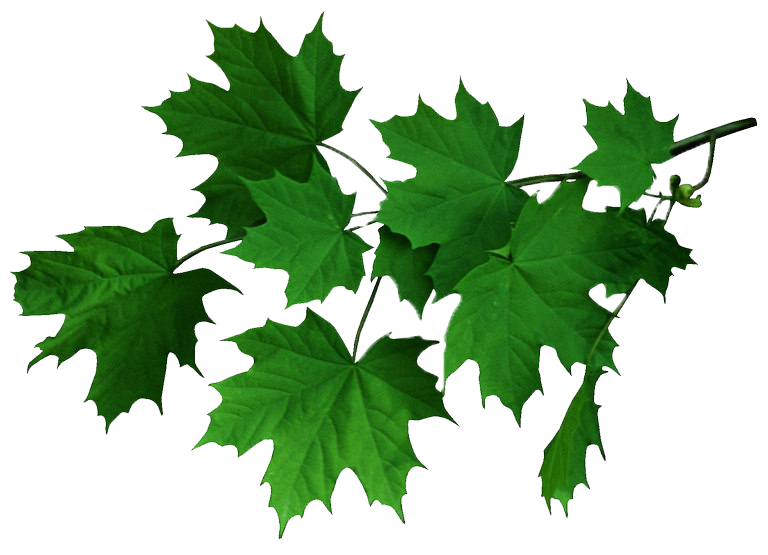 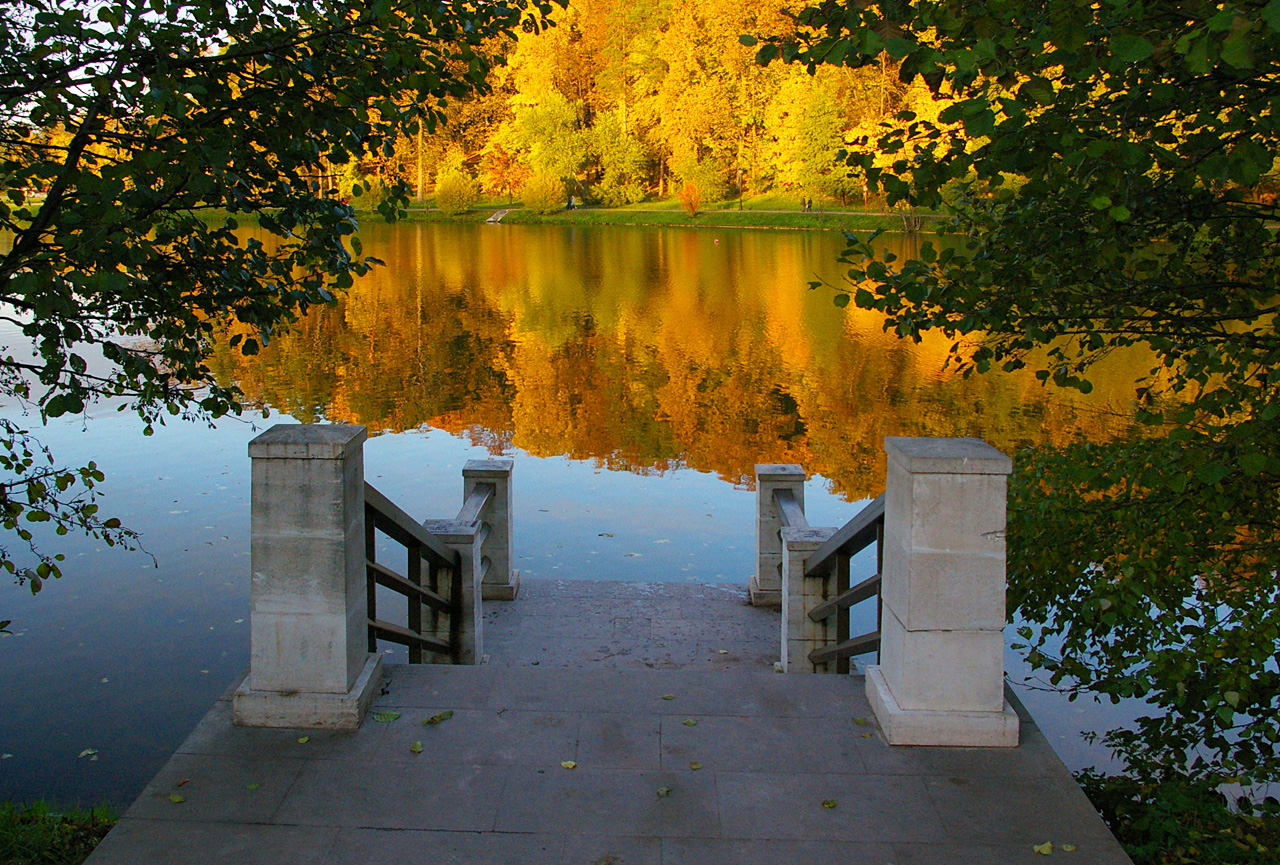 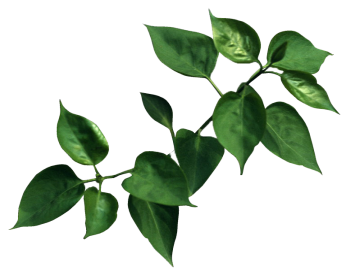 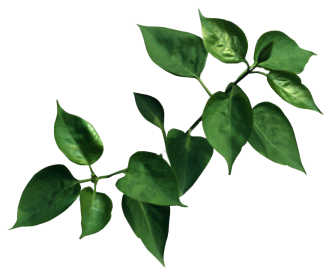 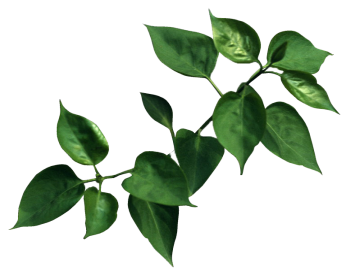 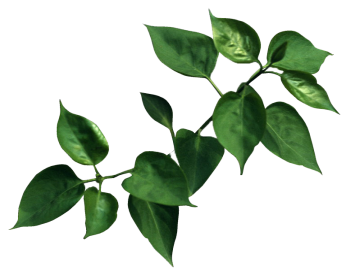 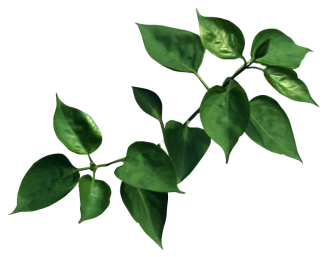 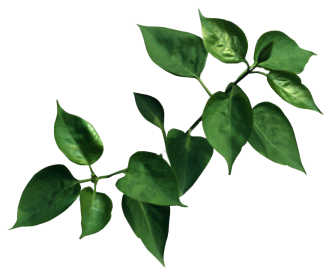 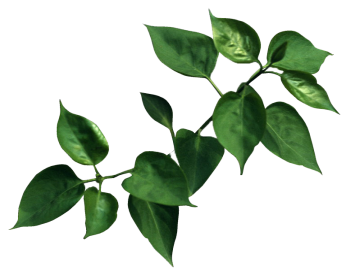 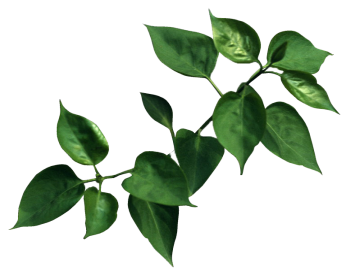 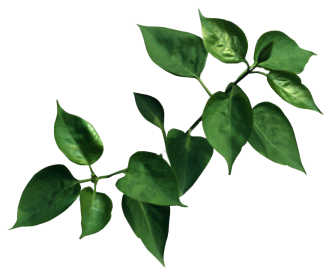 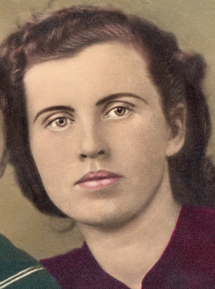 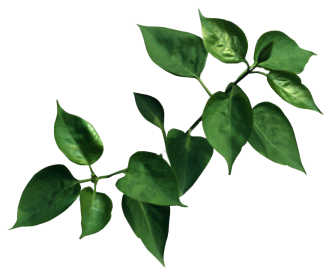 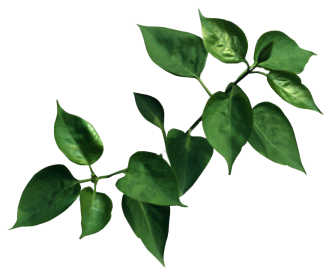 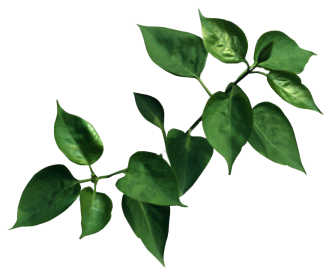 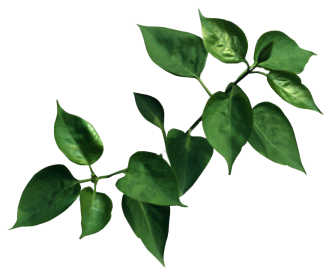 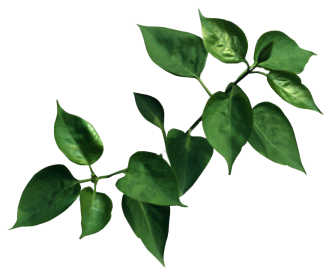 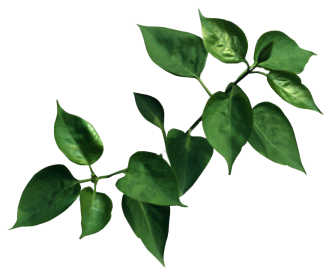 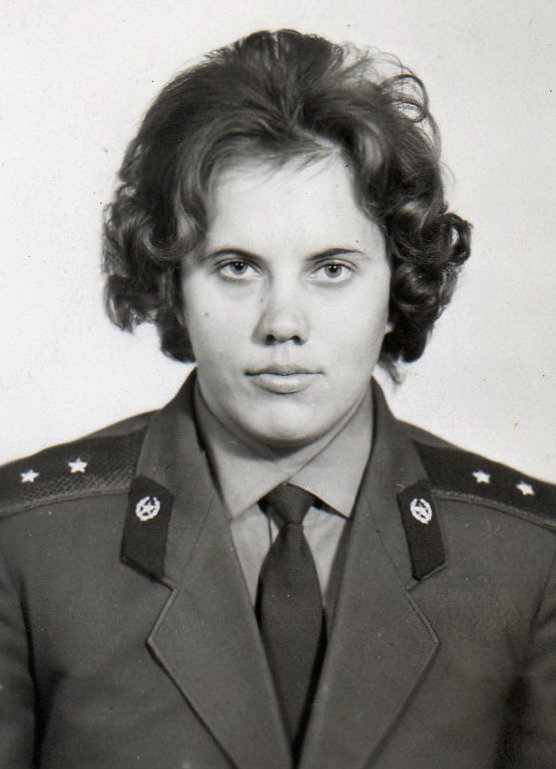 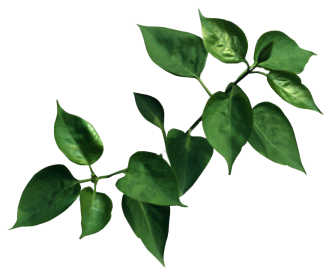 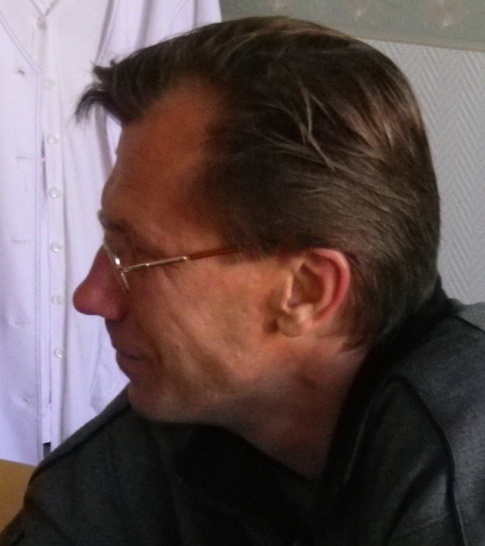 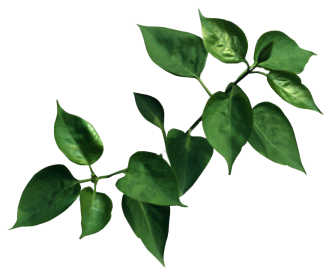 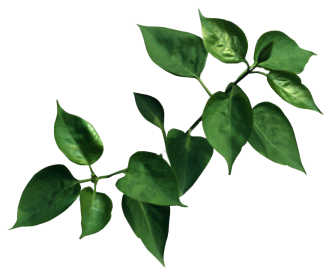 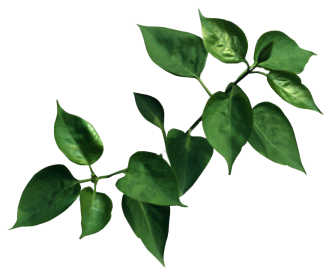 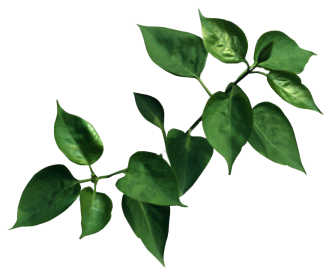 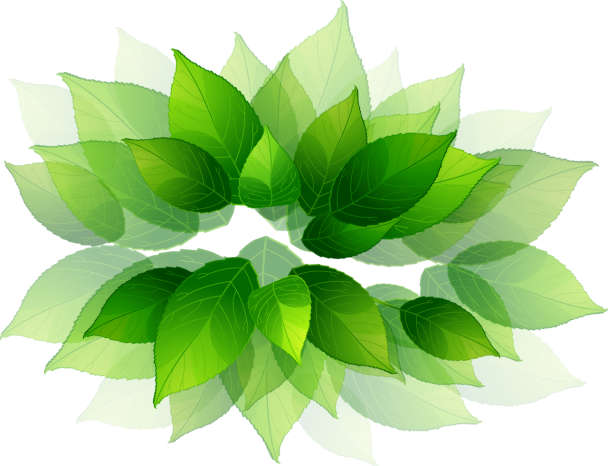 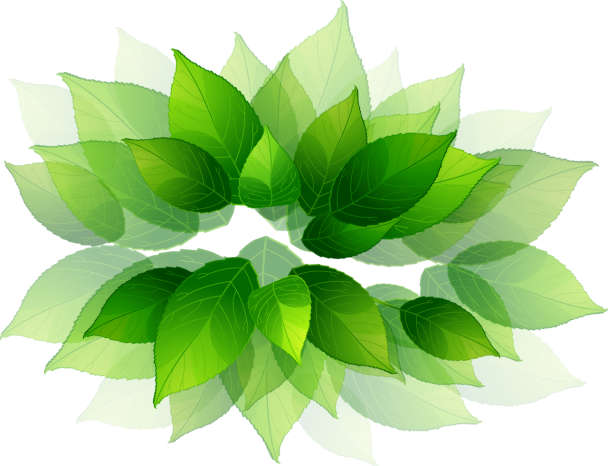 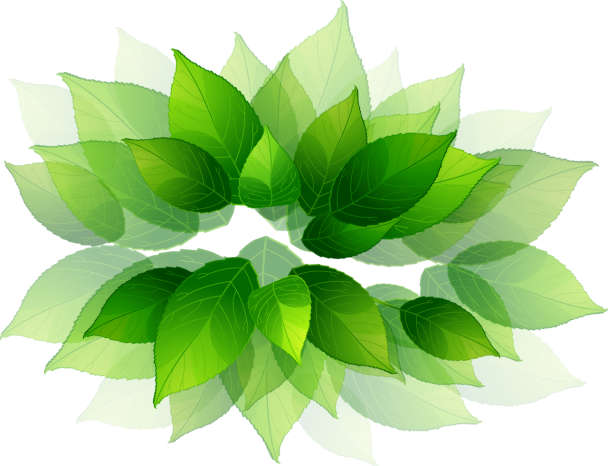 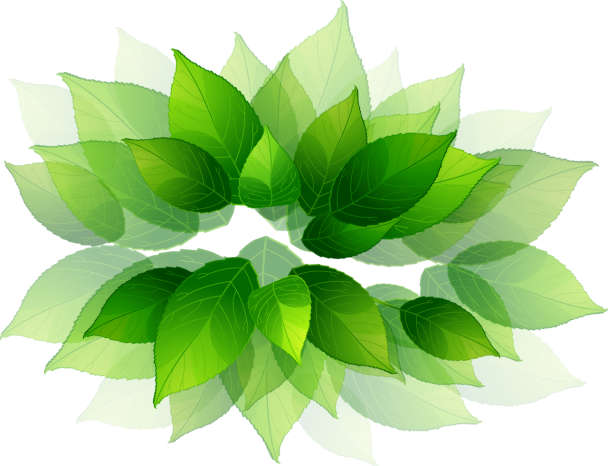 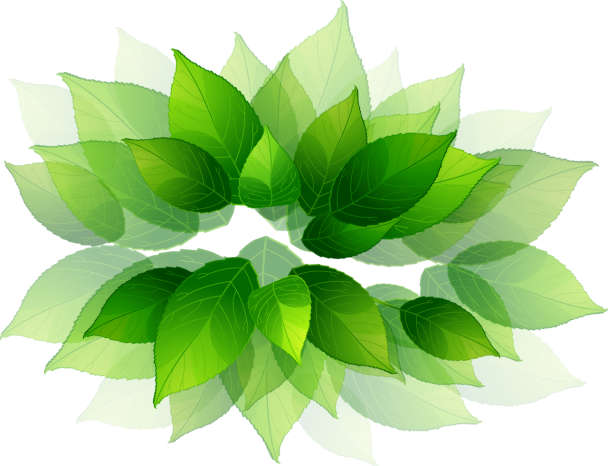 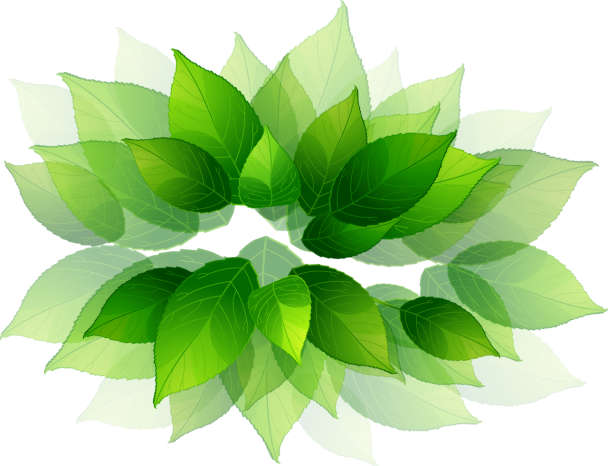 Жукова Антонина Ивановна
02.03.1922 – 25.03.1993
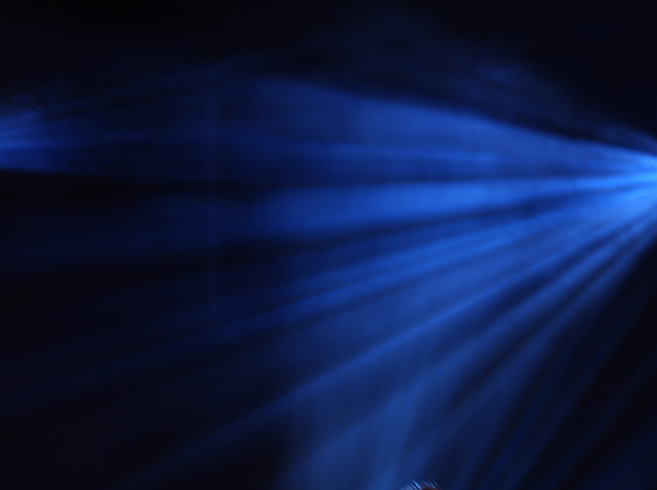 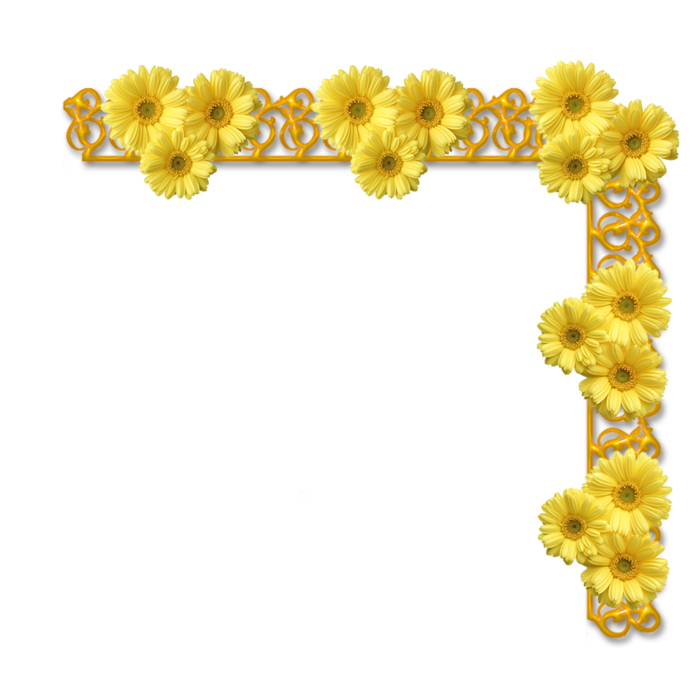 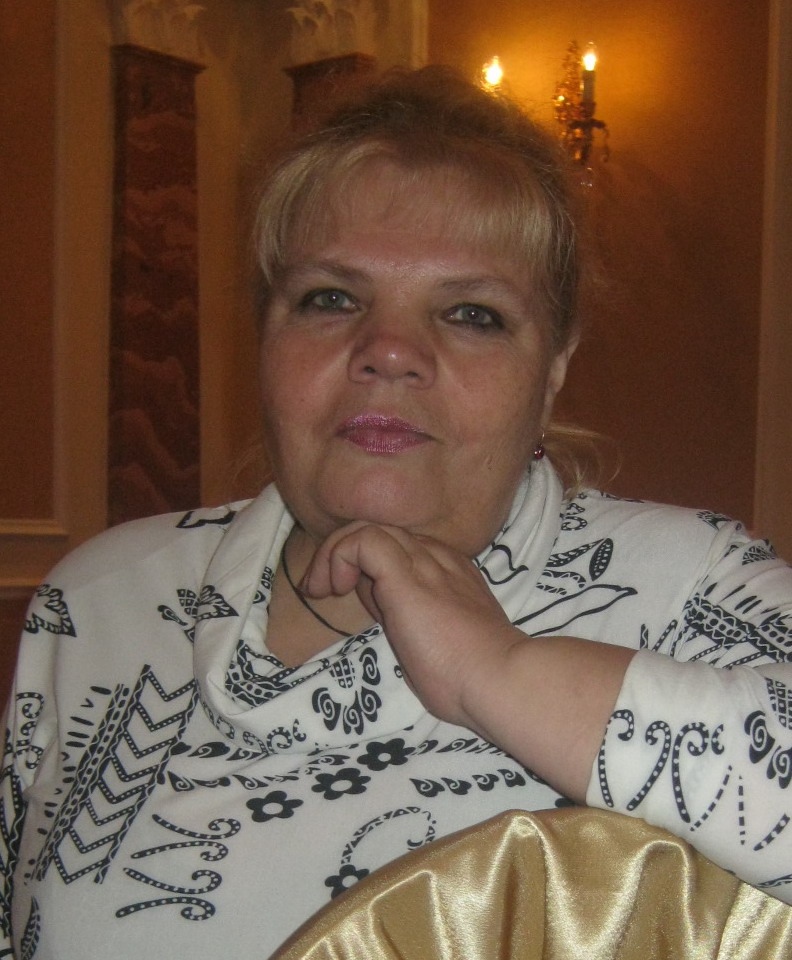 Майорова
Антонина 
Николаевна
09.01.1959
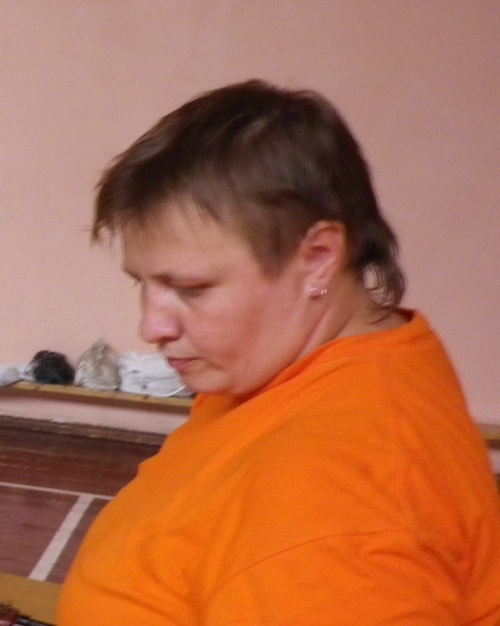 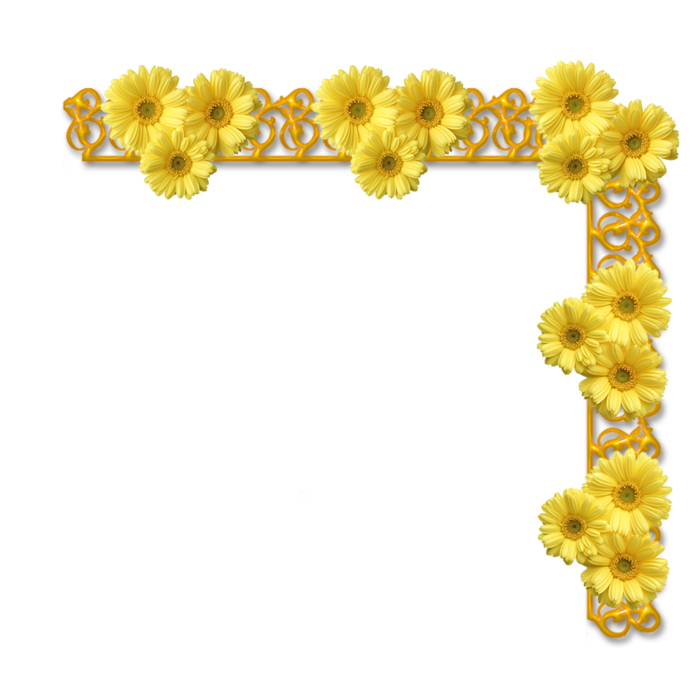 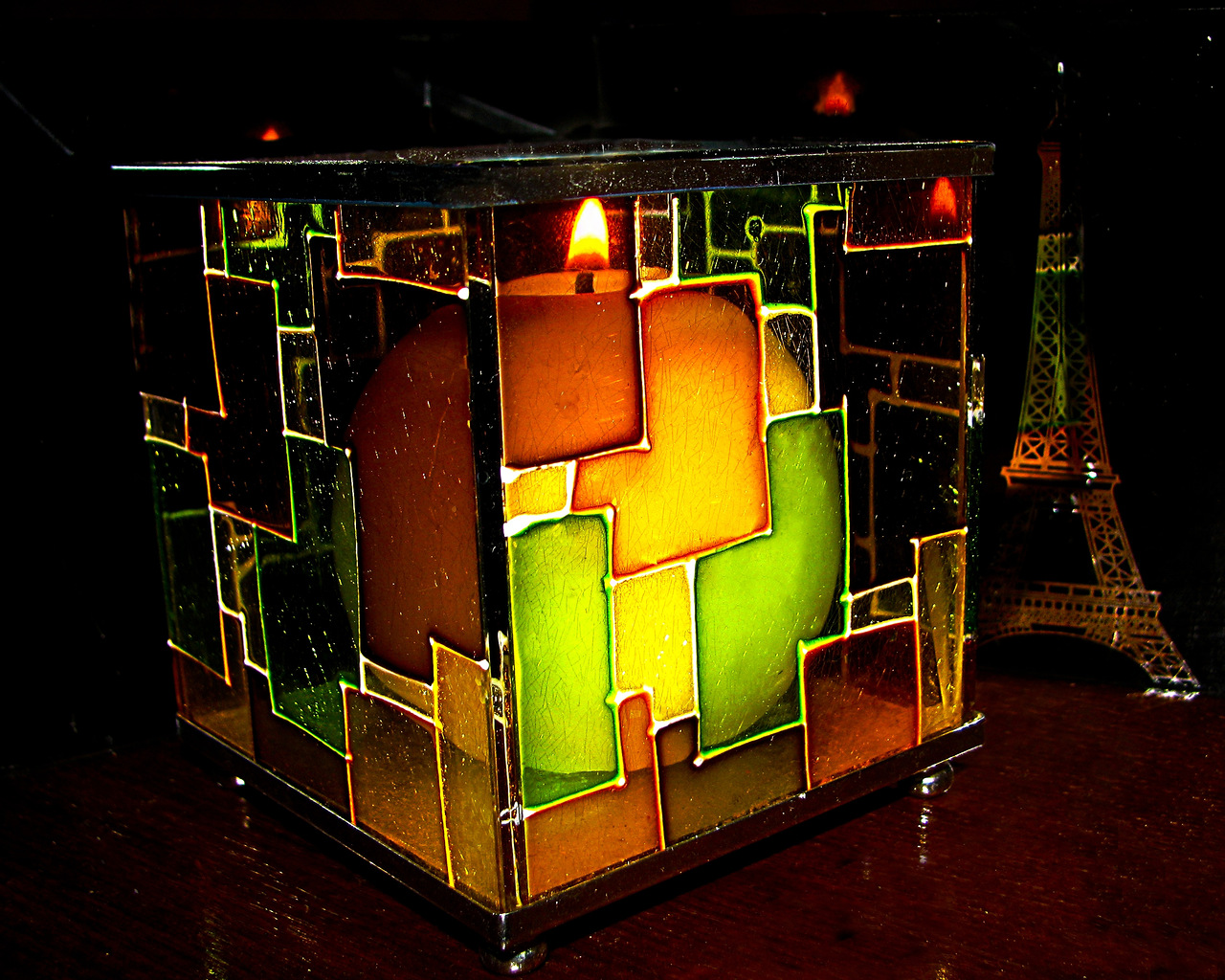 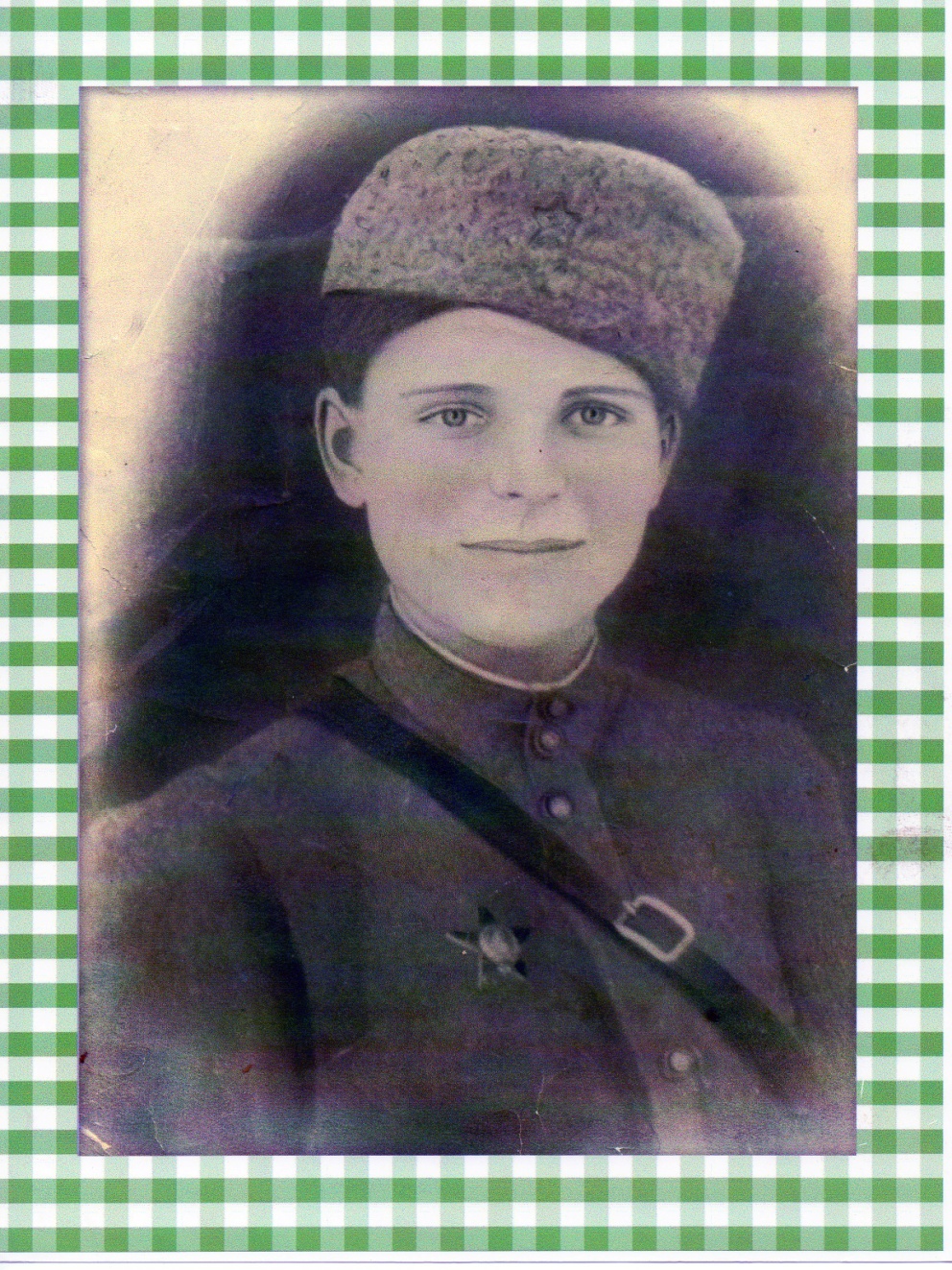 Крылова
Ольга Ивановна
(14.06.1921 – 12.04.1964)
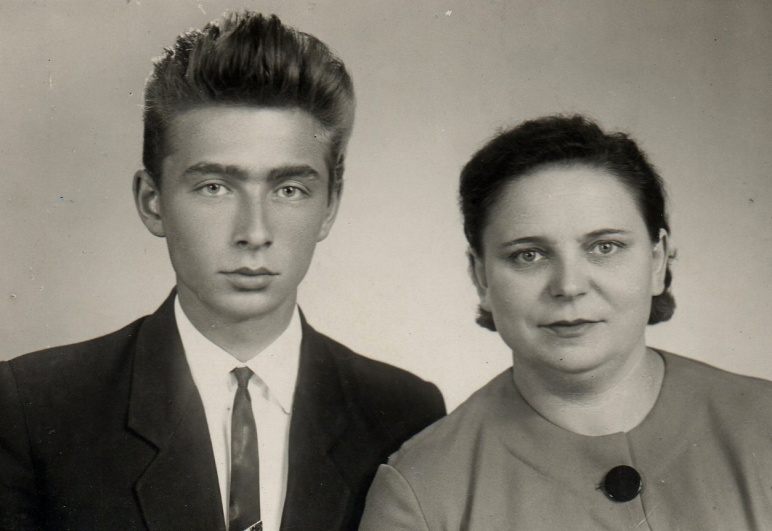 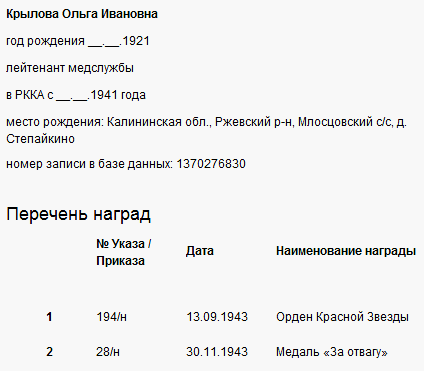 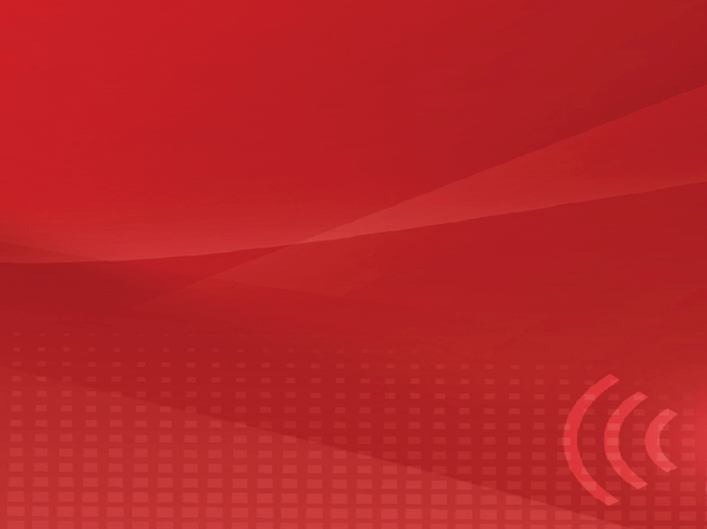 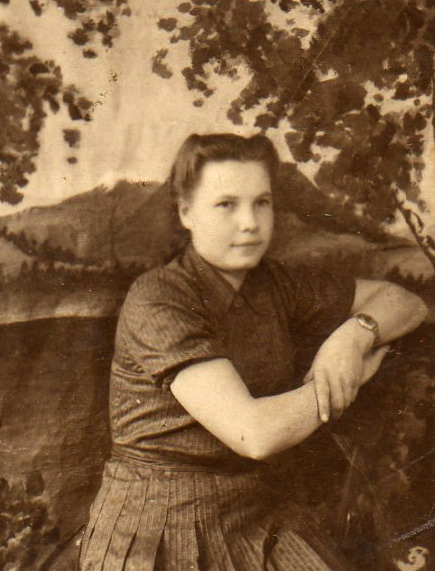 Демьянова
Мария Кузьминична
3.06.1925
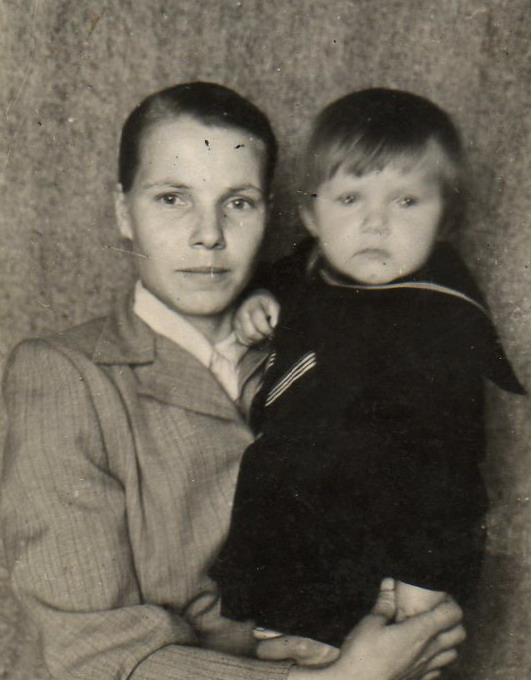 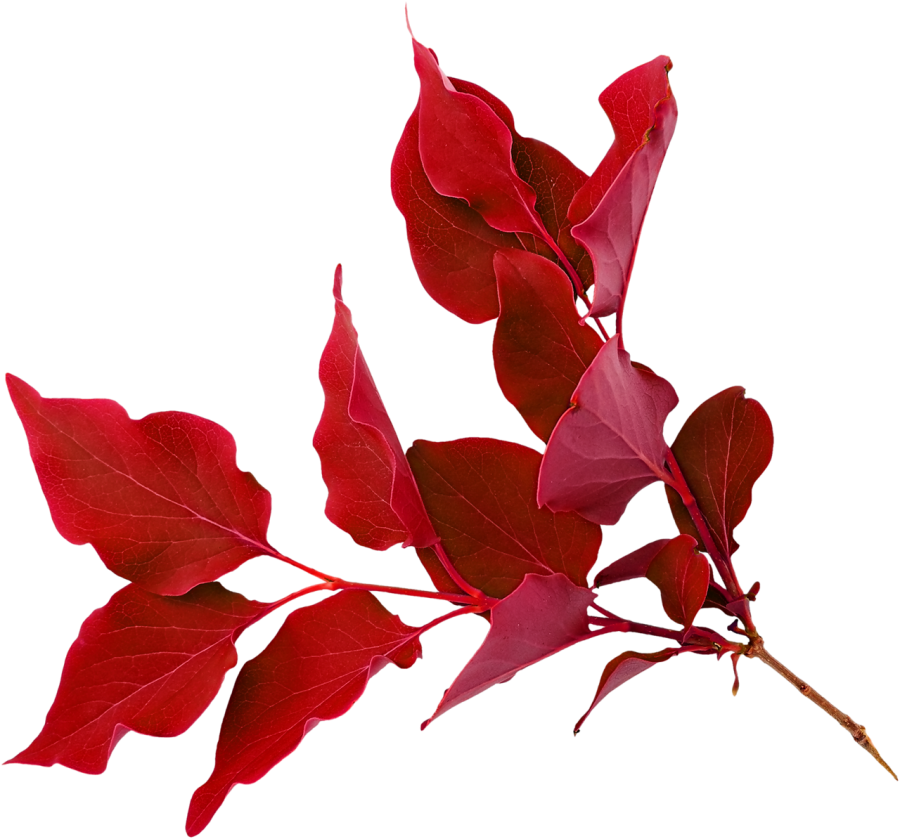 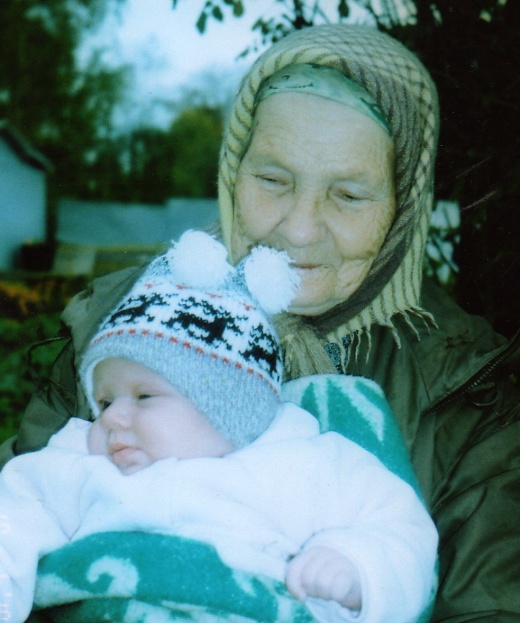 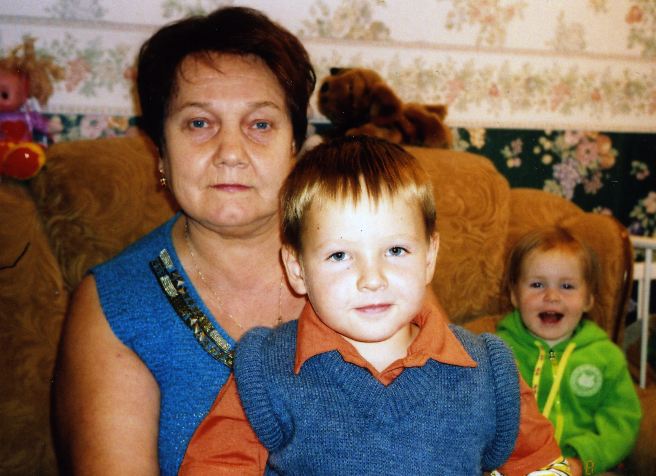 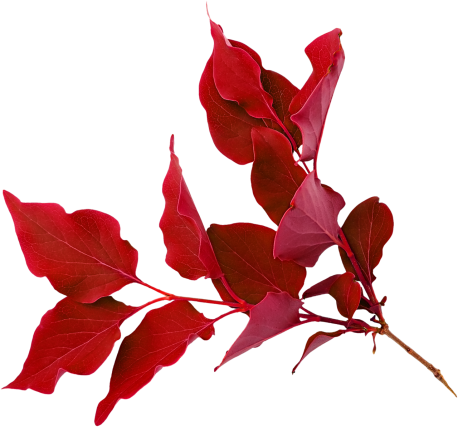 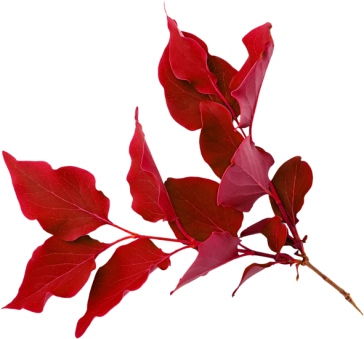 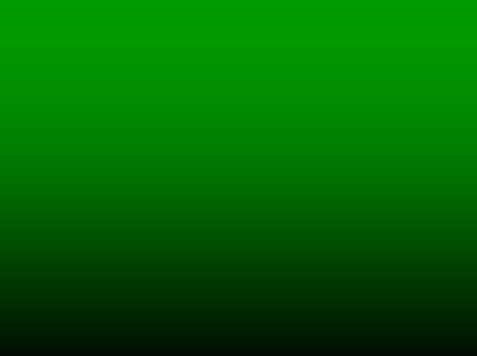 Мама - это значит нежность,Это ласка, доброта,Мама - это безмятежность,Это радость, красота!Мама - это на ночь сказка,Это утренний рассвет,Мама - в трудный час подсказка,Это мудрость и совет!Мама - это зелень лета,Это снег, осенний лист,Мама - это лучик света,Мама - это значит ЖИЗНЬ!
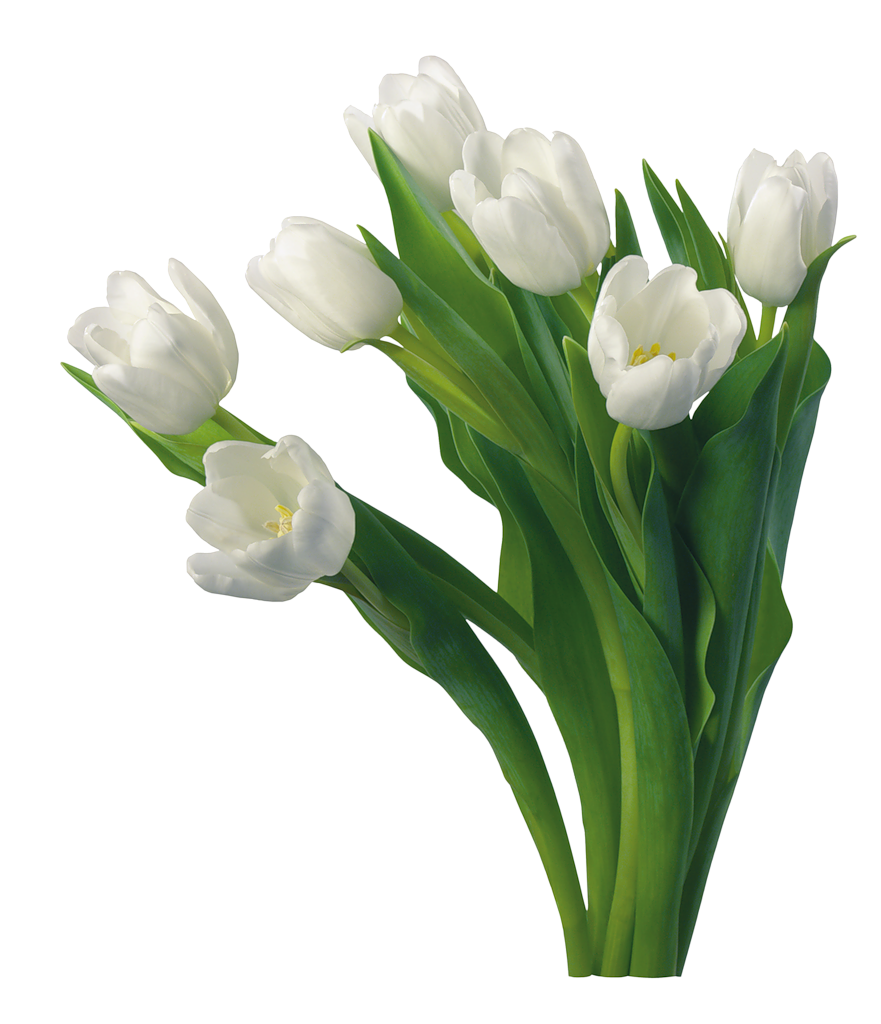